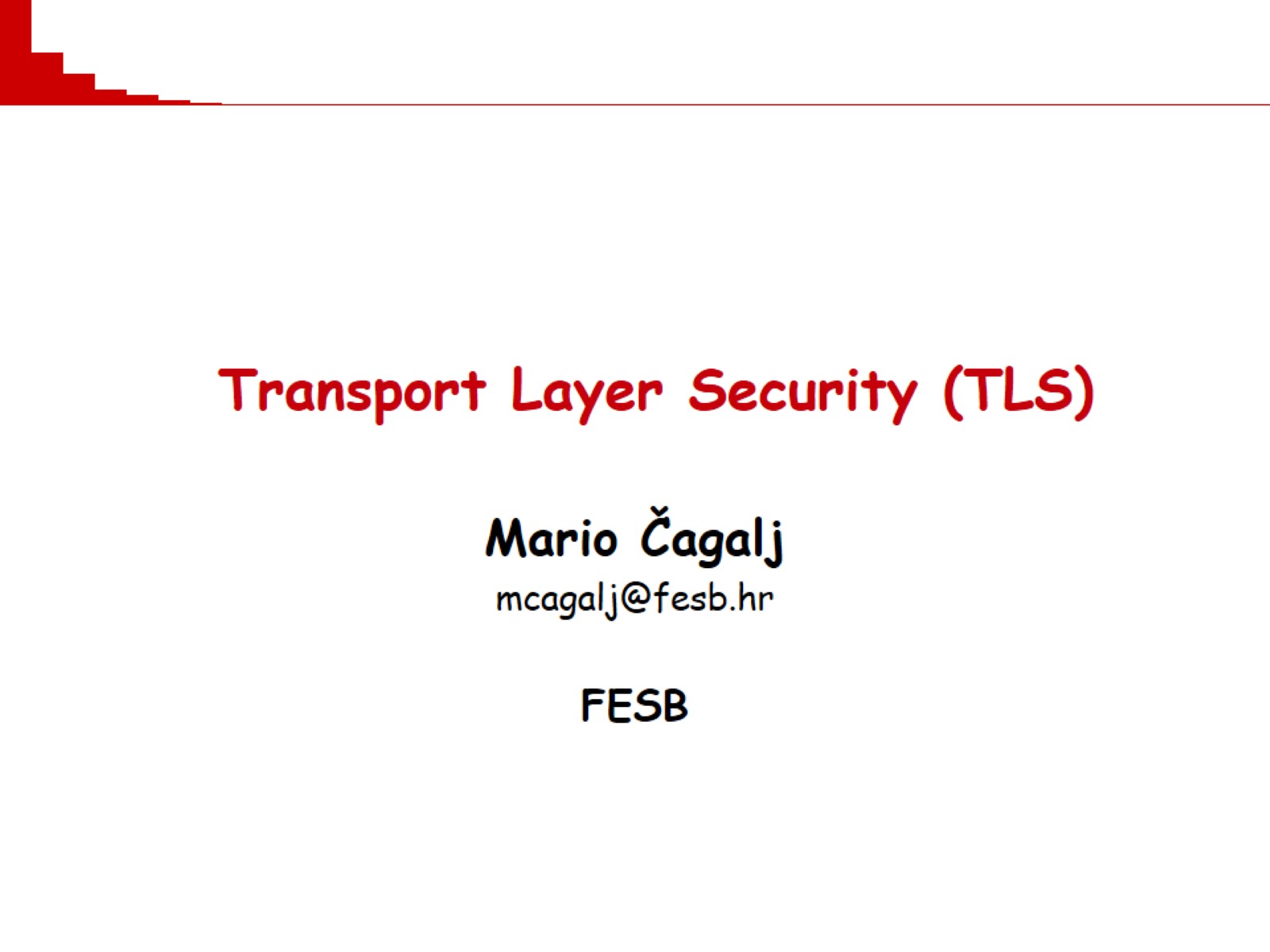 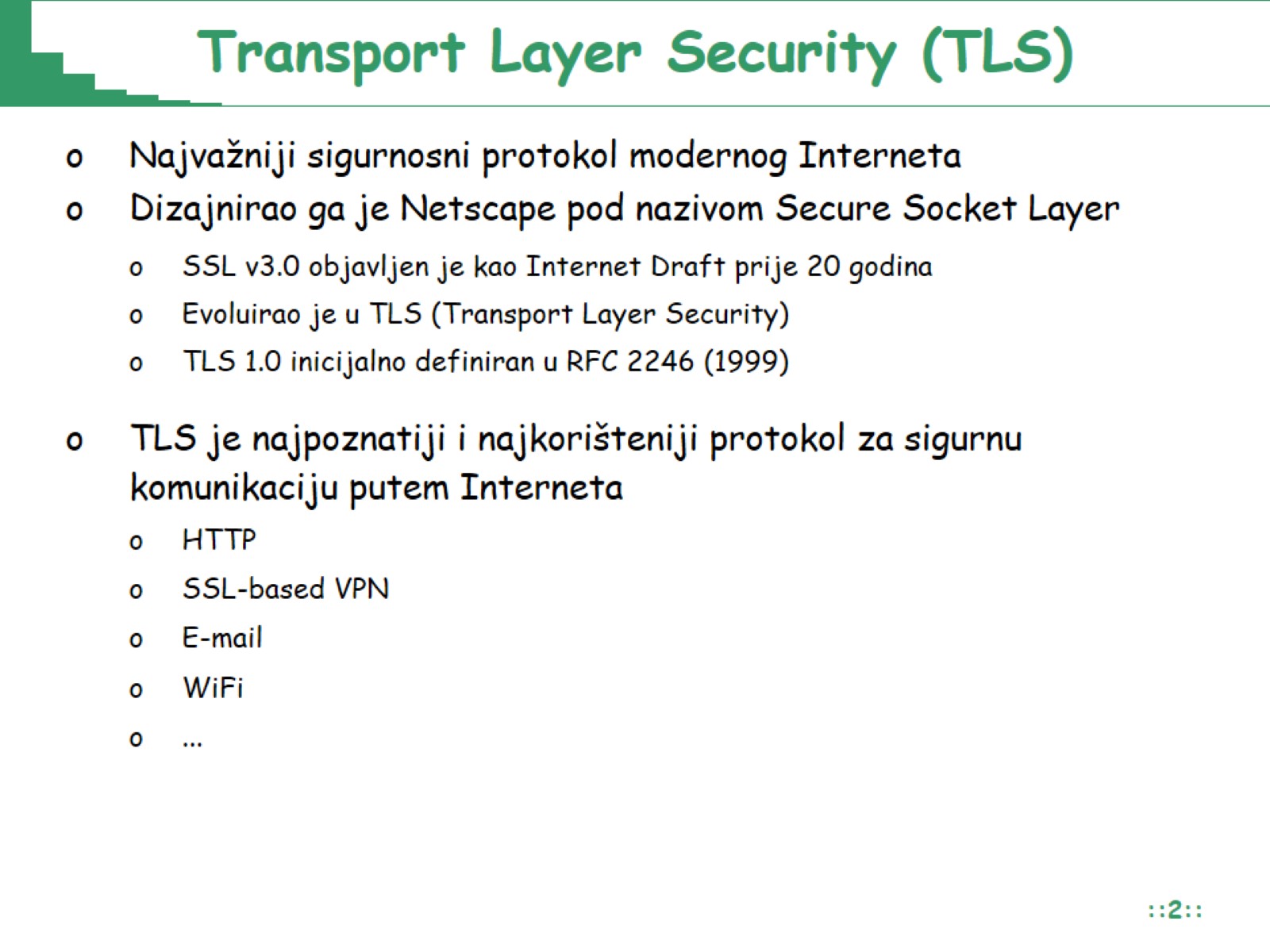 Transport Layer Security (TLS)
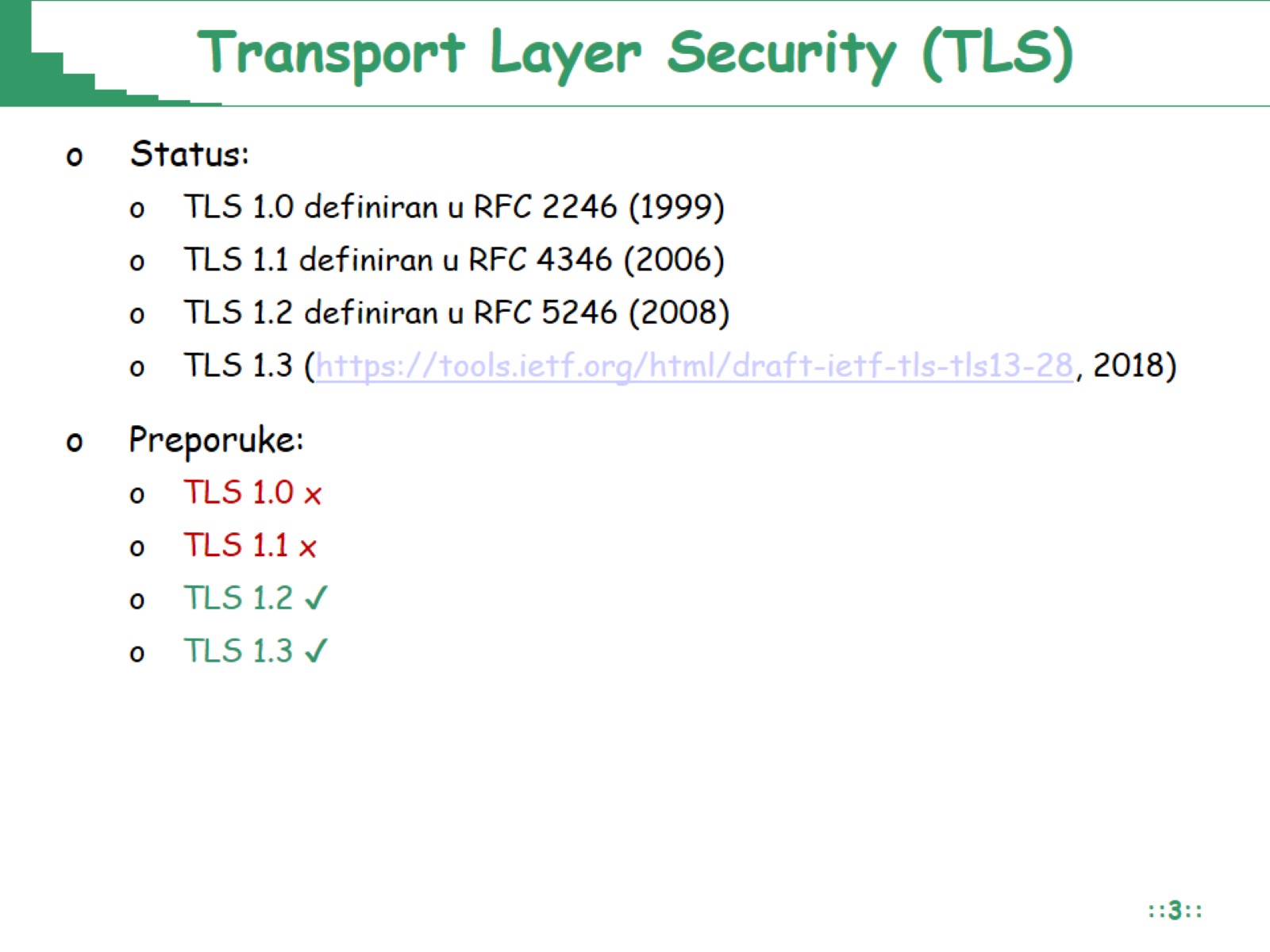 Transport Layer Security (TLS)
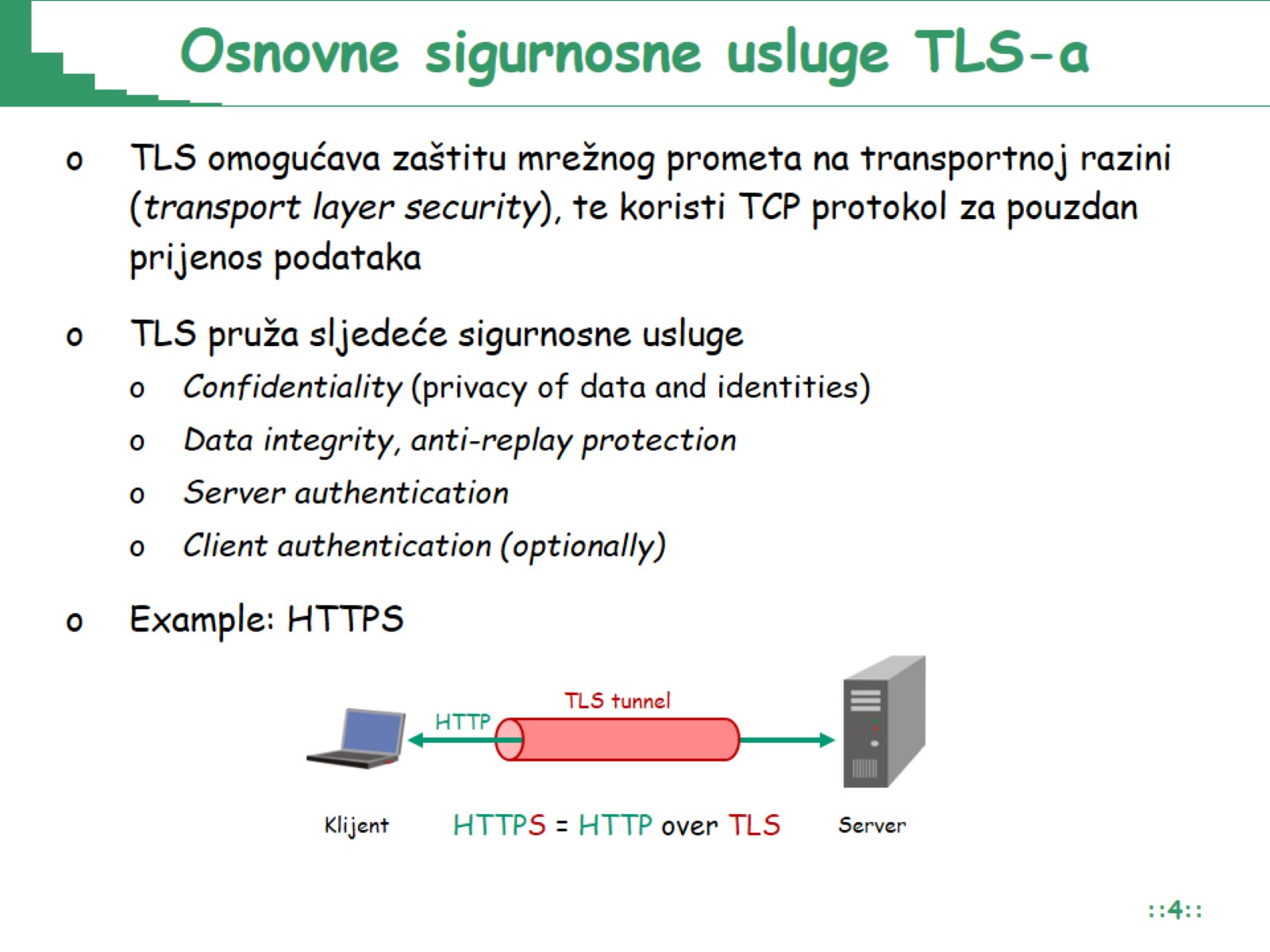 Osnovne sigurnosne usluge TLS-a
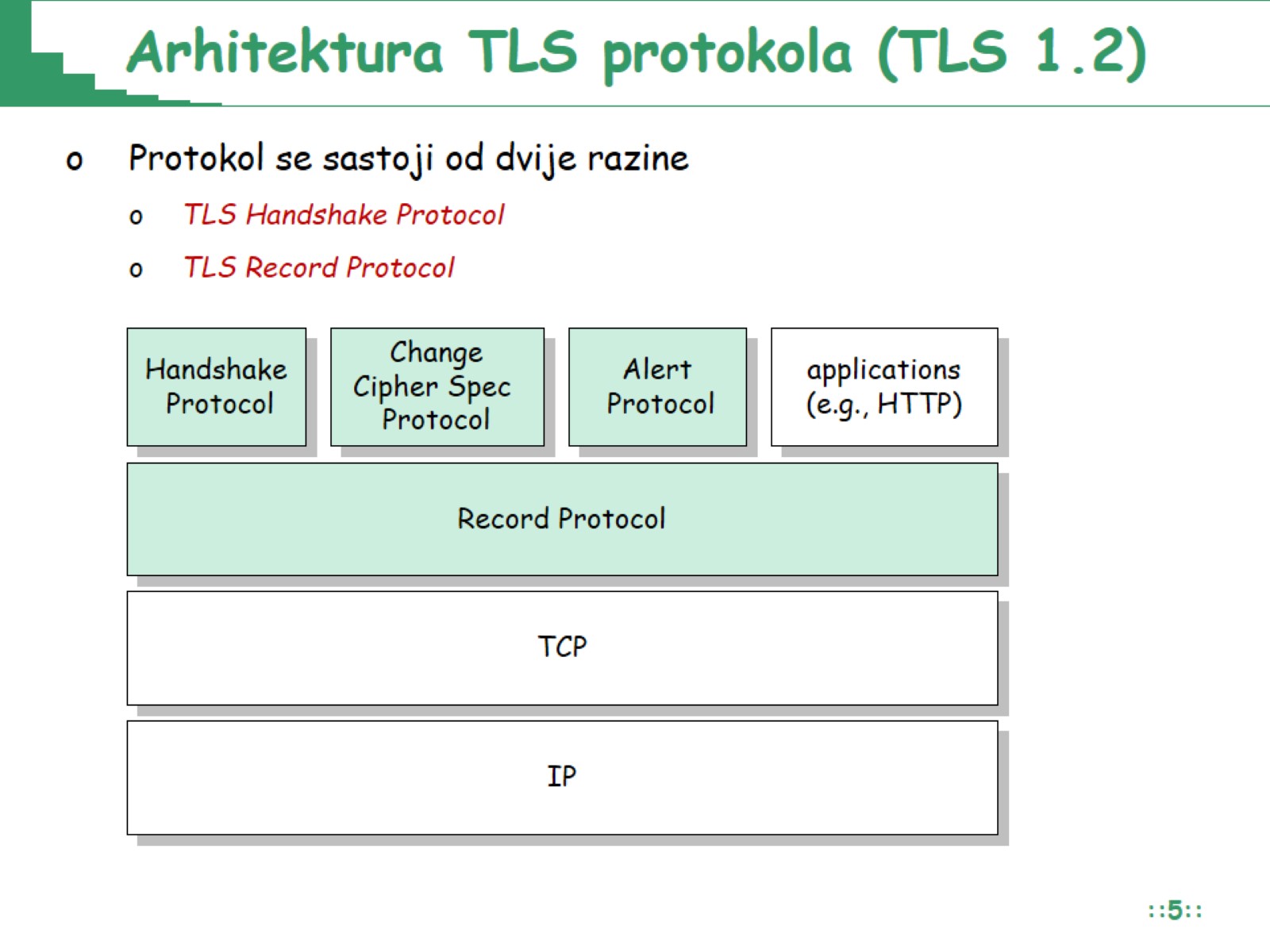 Arhitektura TLS protokola (TLS 1.2)
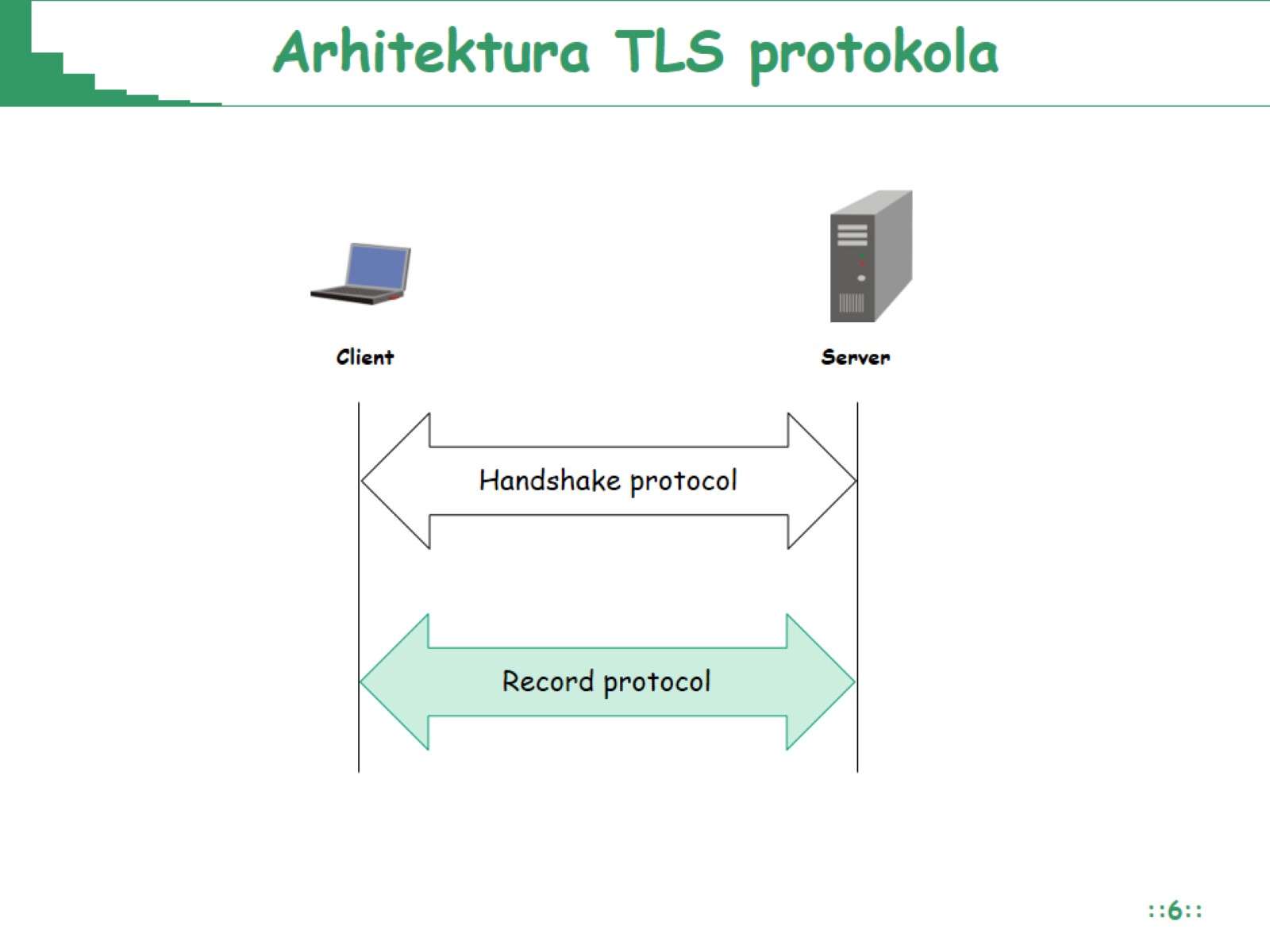 Arhitektura TLS protokola
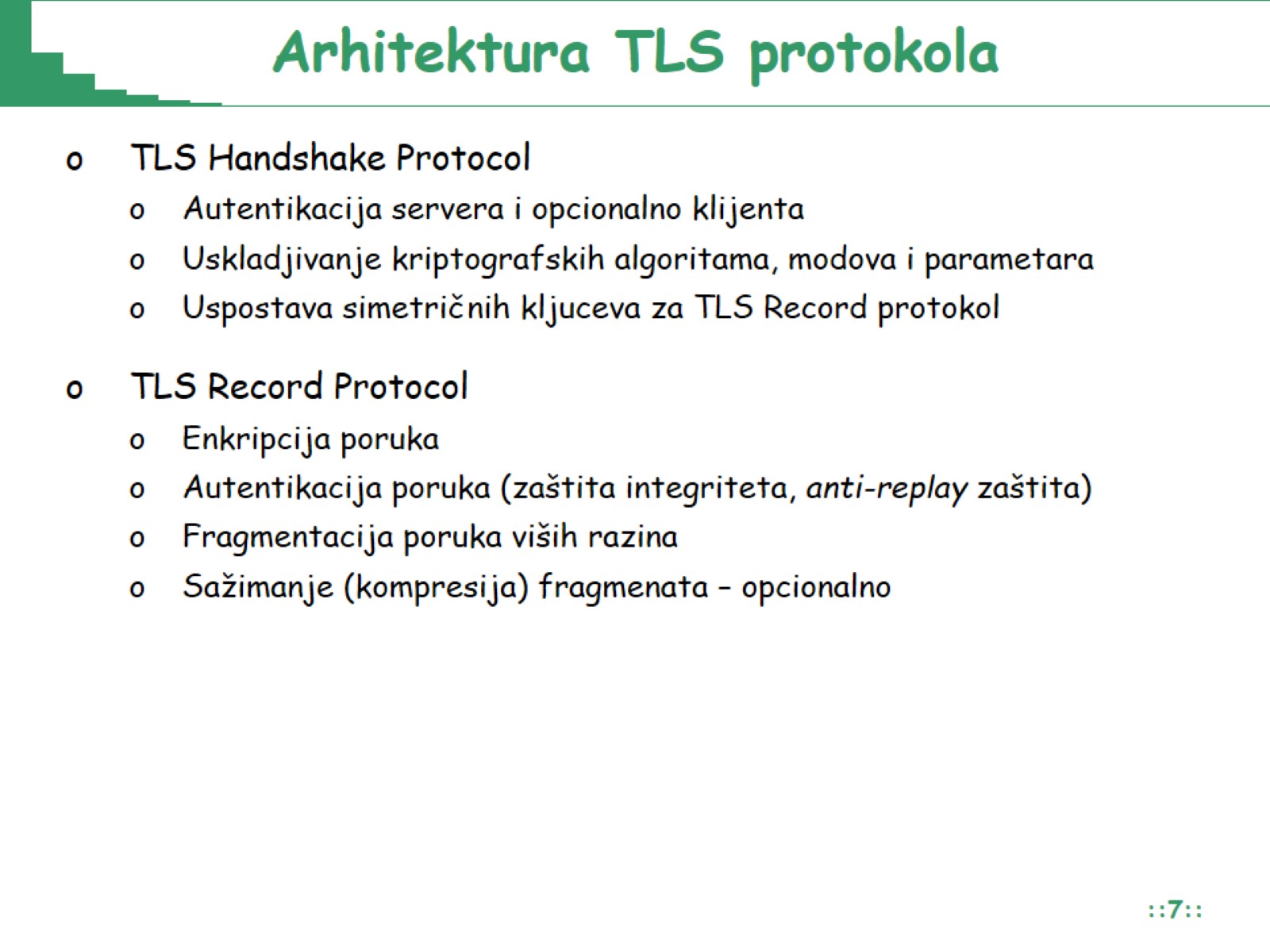 Arhitektura TLS protokola
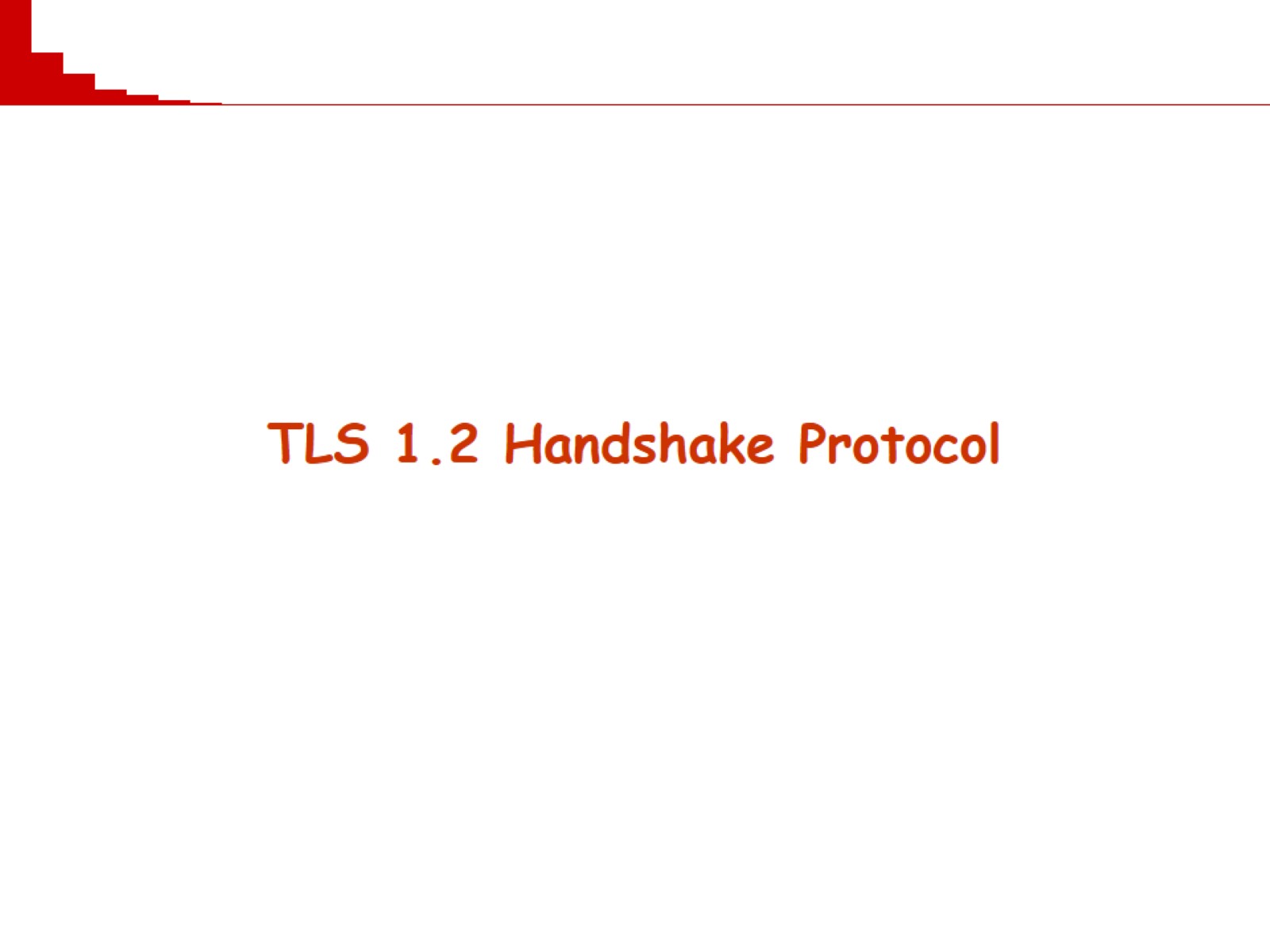 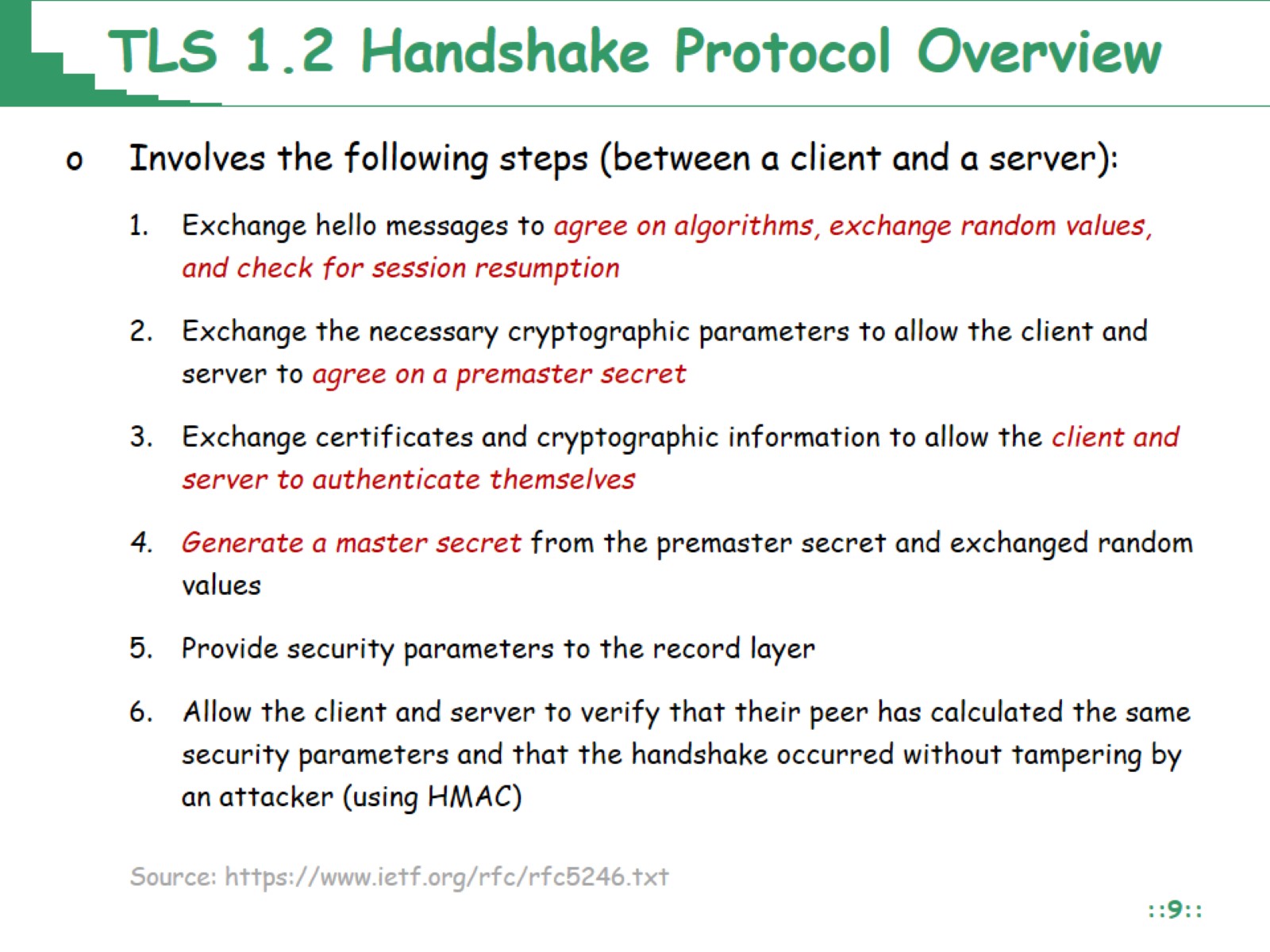 TLS 1.2 Handshake Protocol Overview
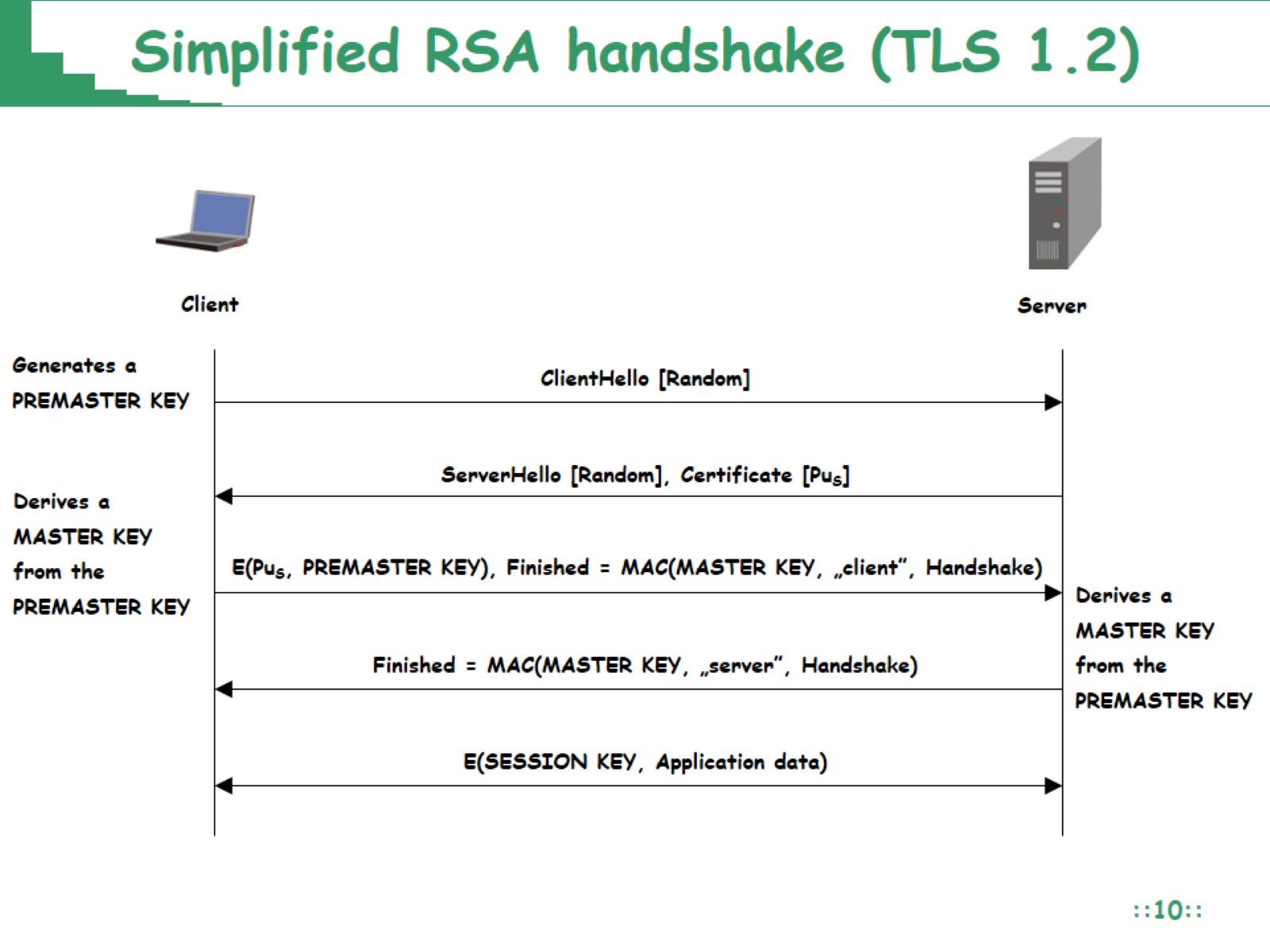 Simplified RSA handshake (TLS 1.2)
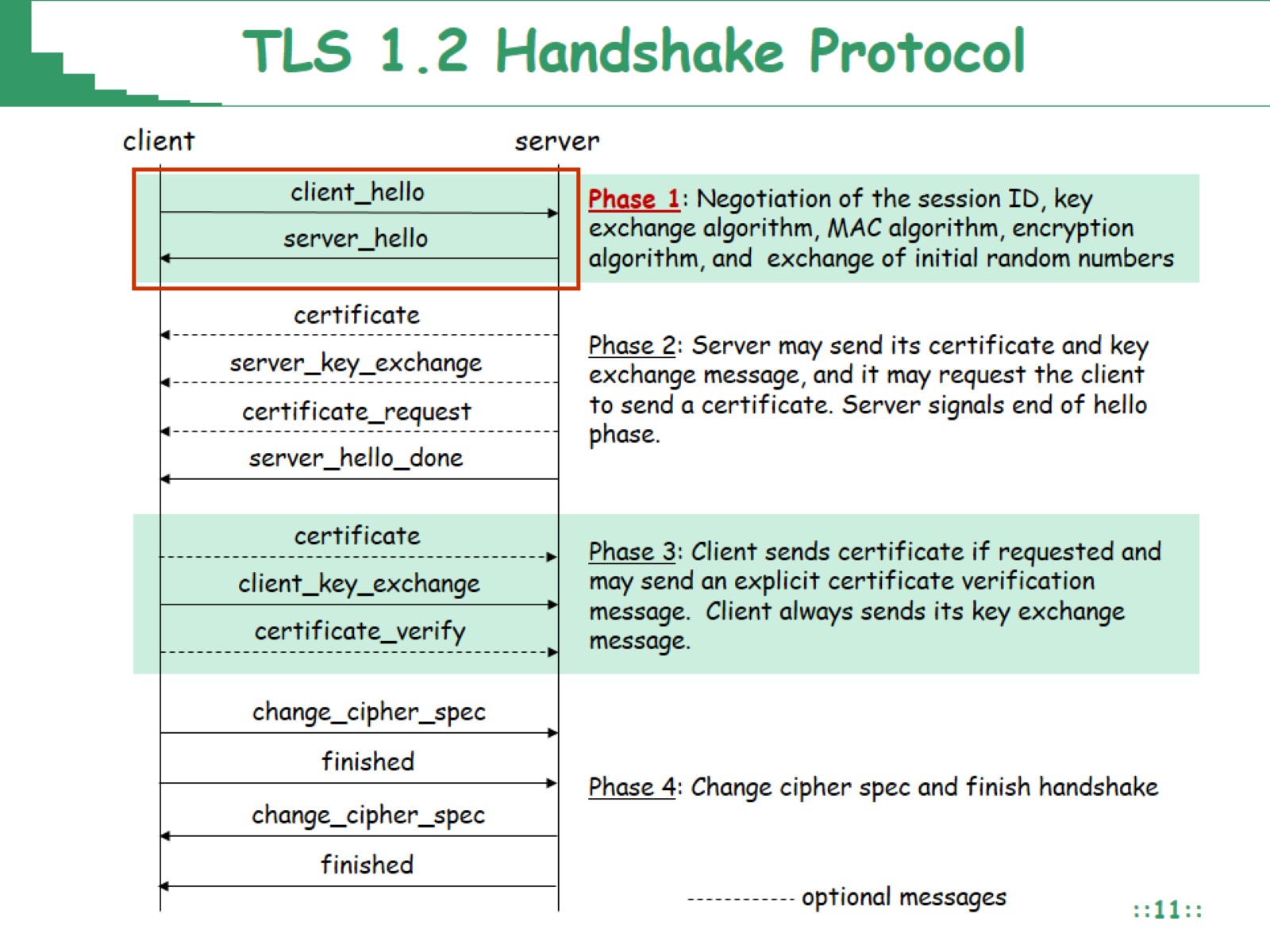 TLS 1.2 Handshake Protocol
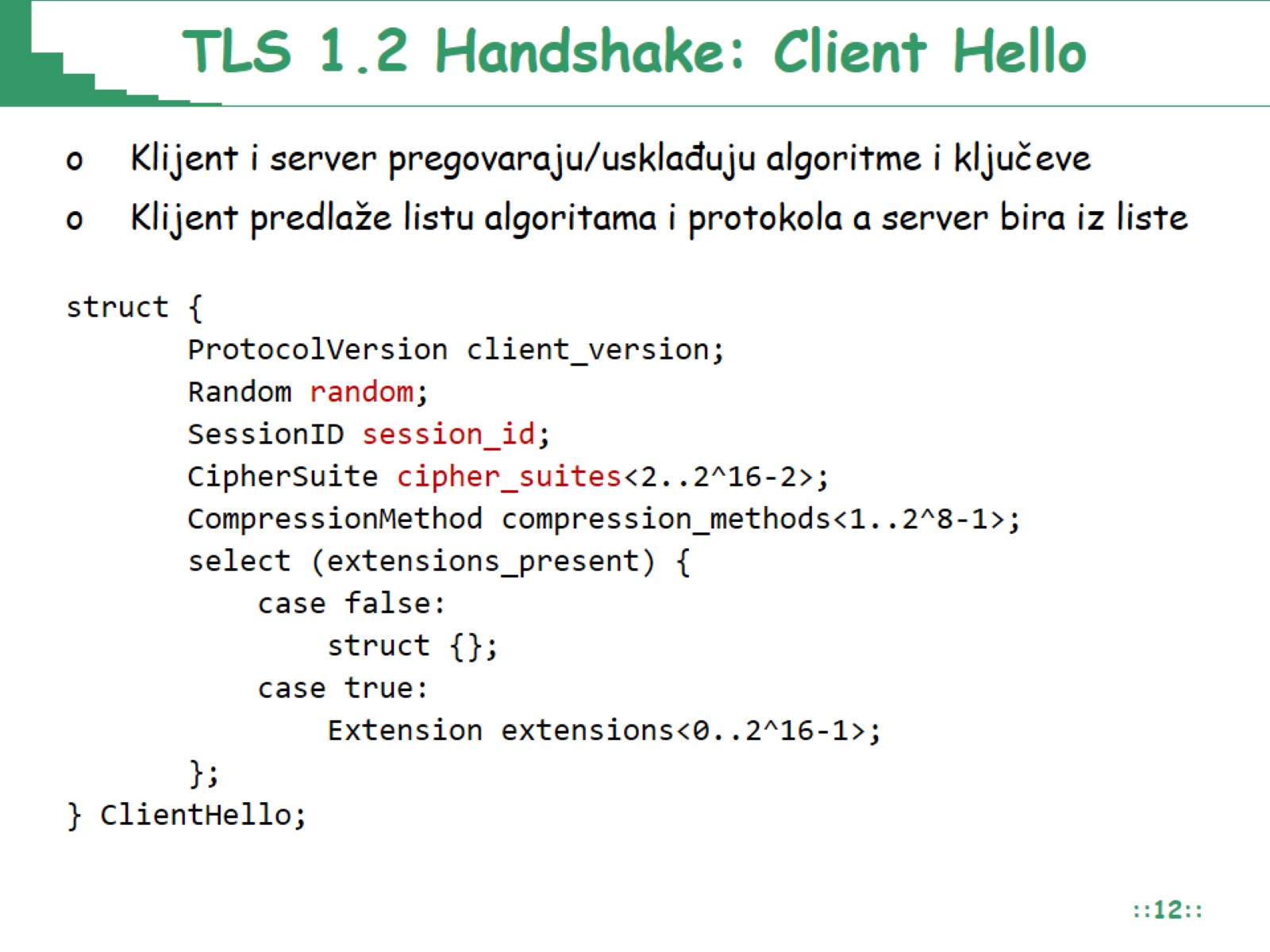 TLS 1.2 Handshake: Client Hello
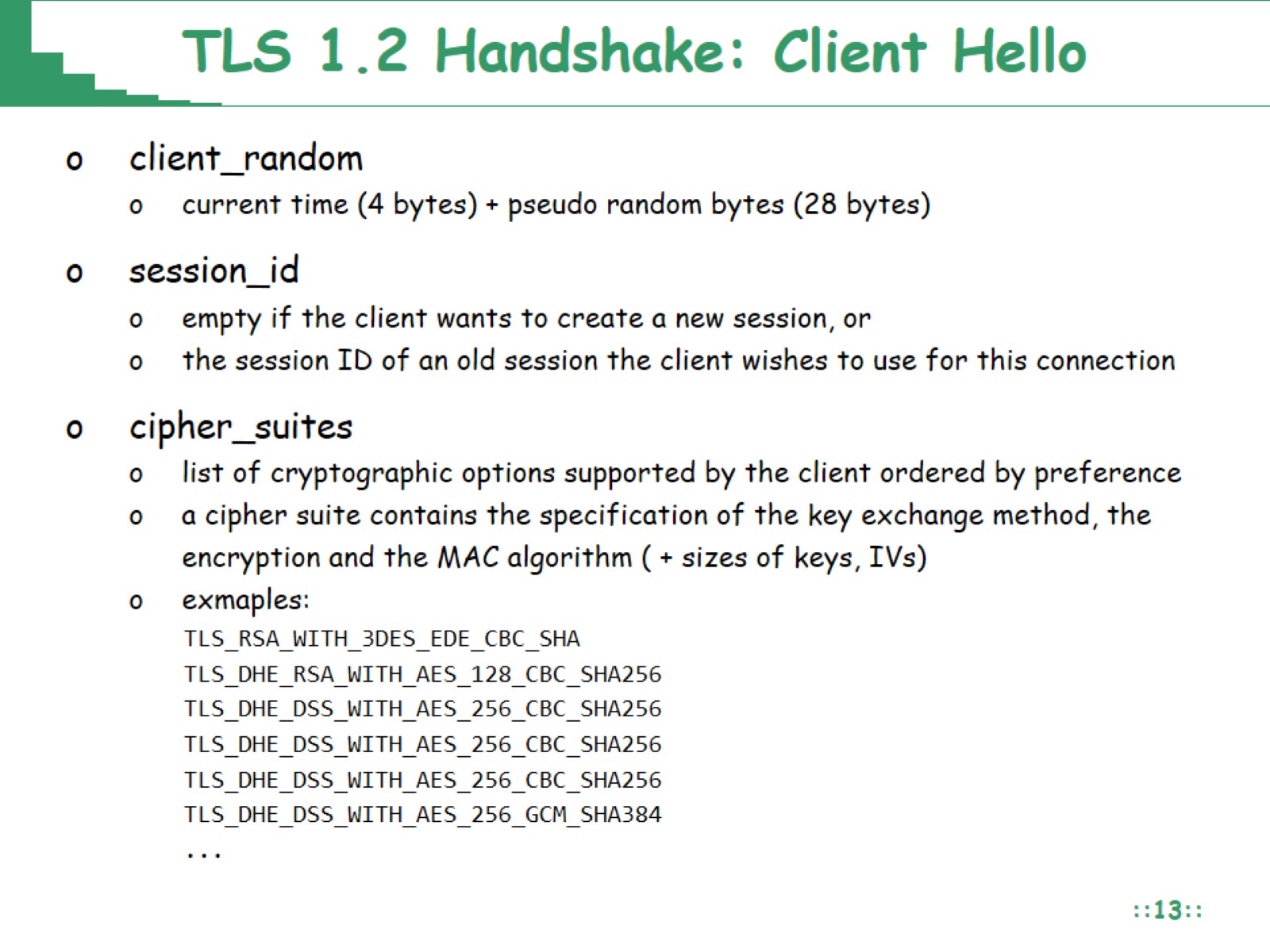 TLS 1.2 Handshake: Client Hello
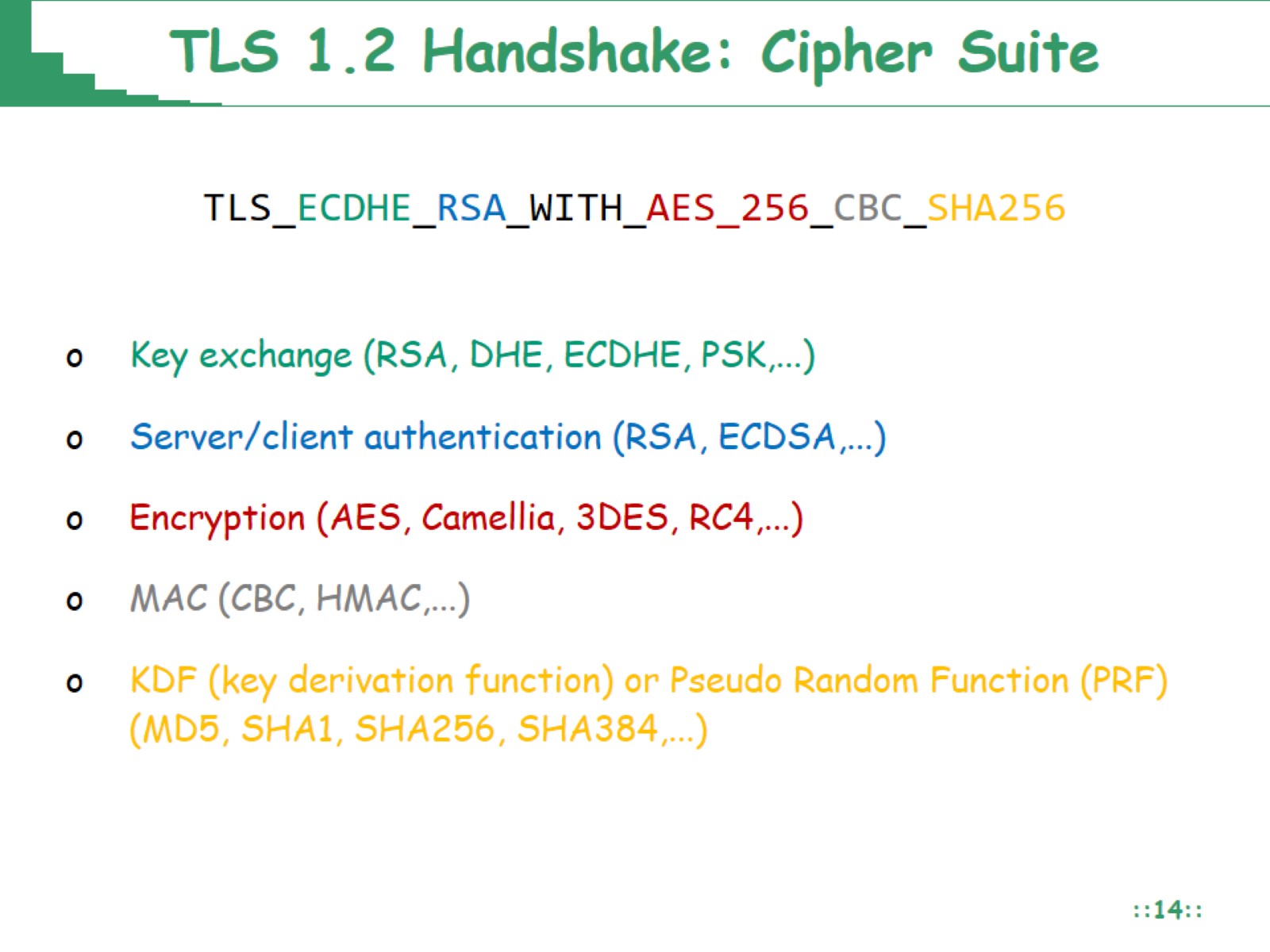 TLS 1.2 Handshake: Cipher Suite
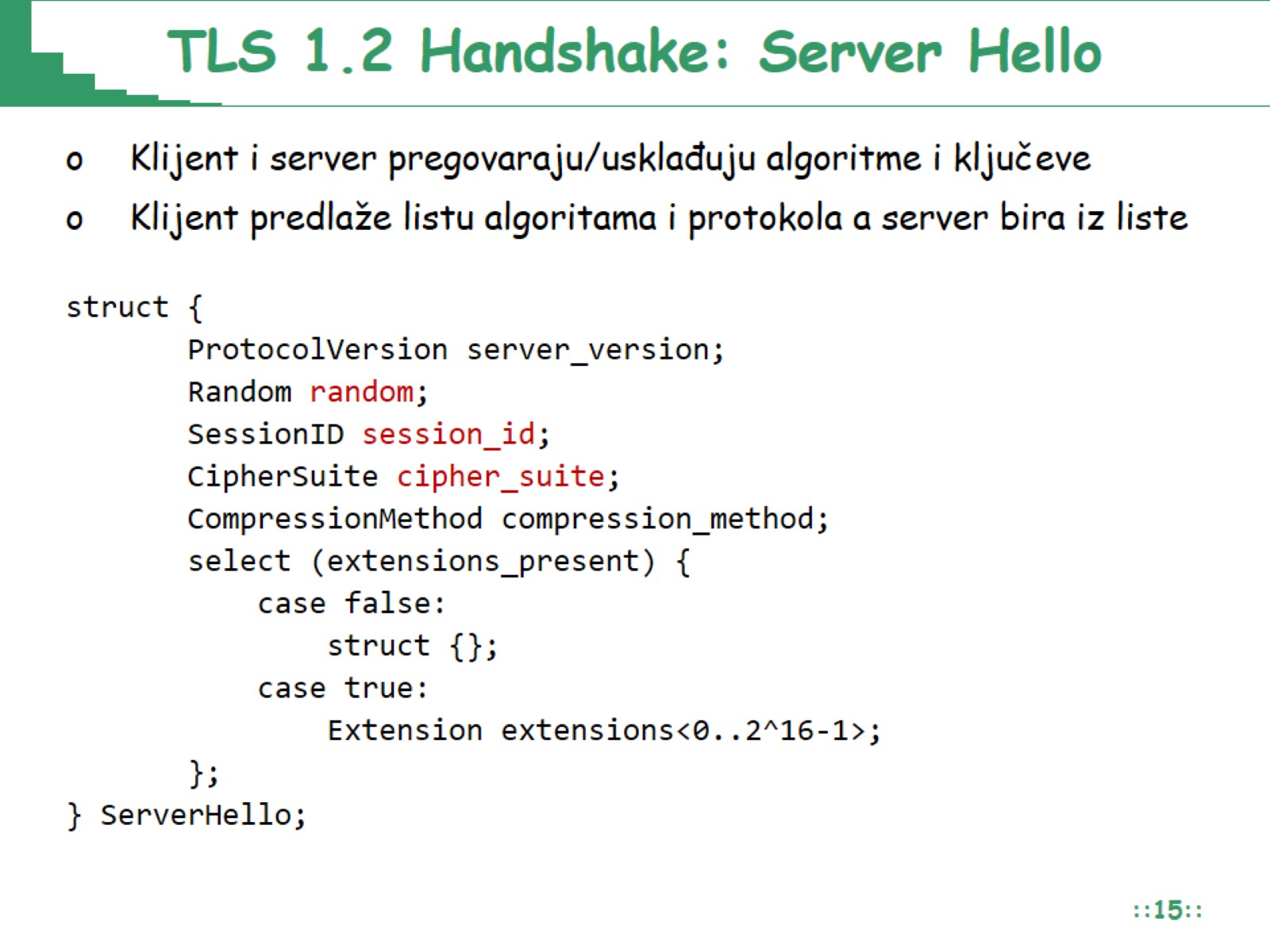 TLS 1.2 Handshake: Server Hello
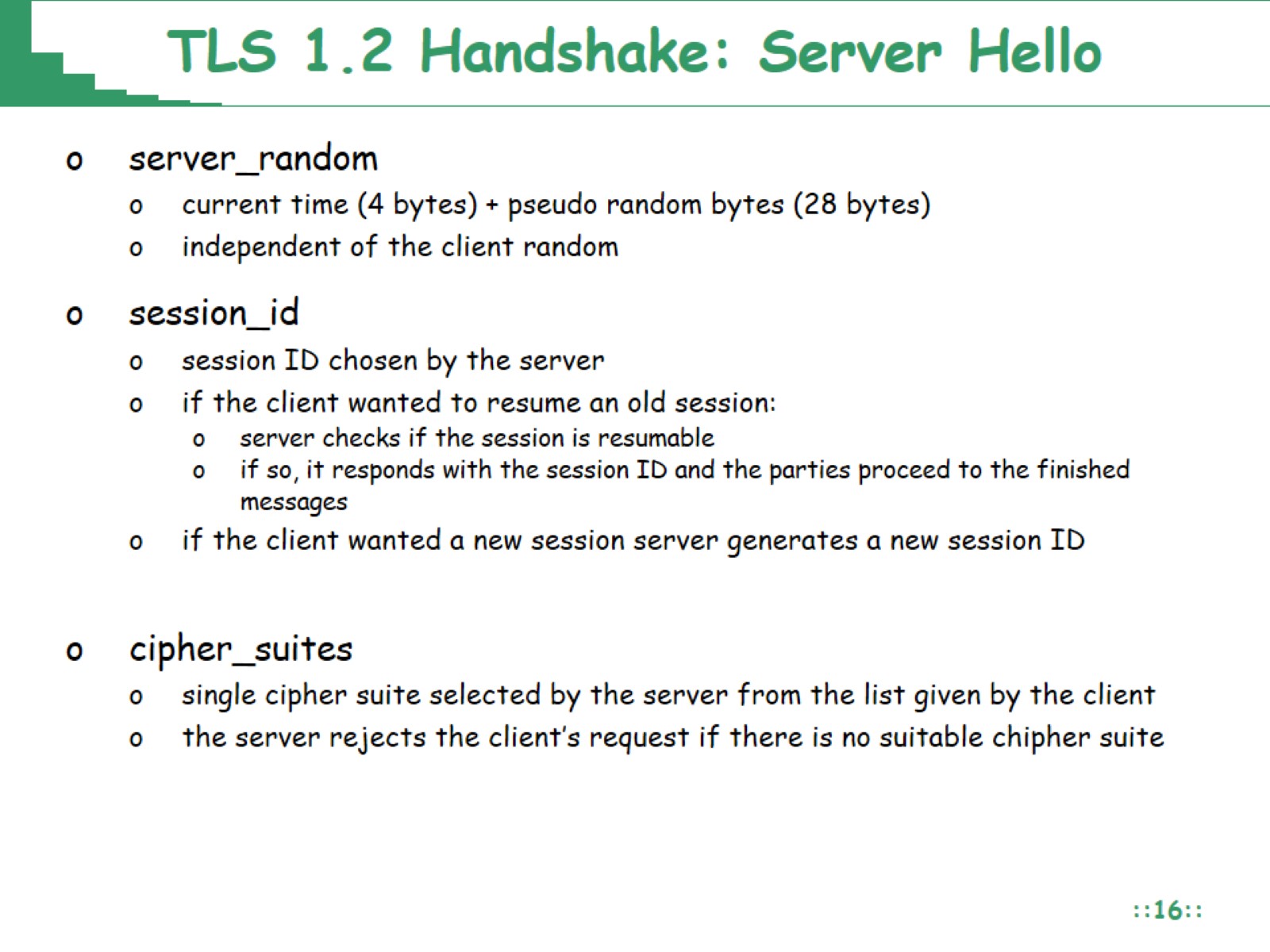 TLS 1.2 Handshake: Server Hello
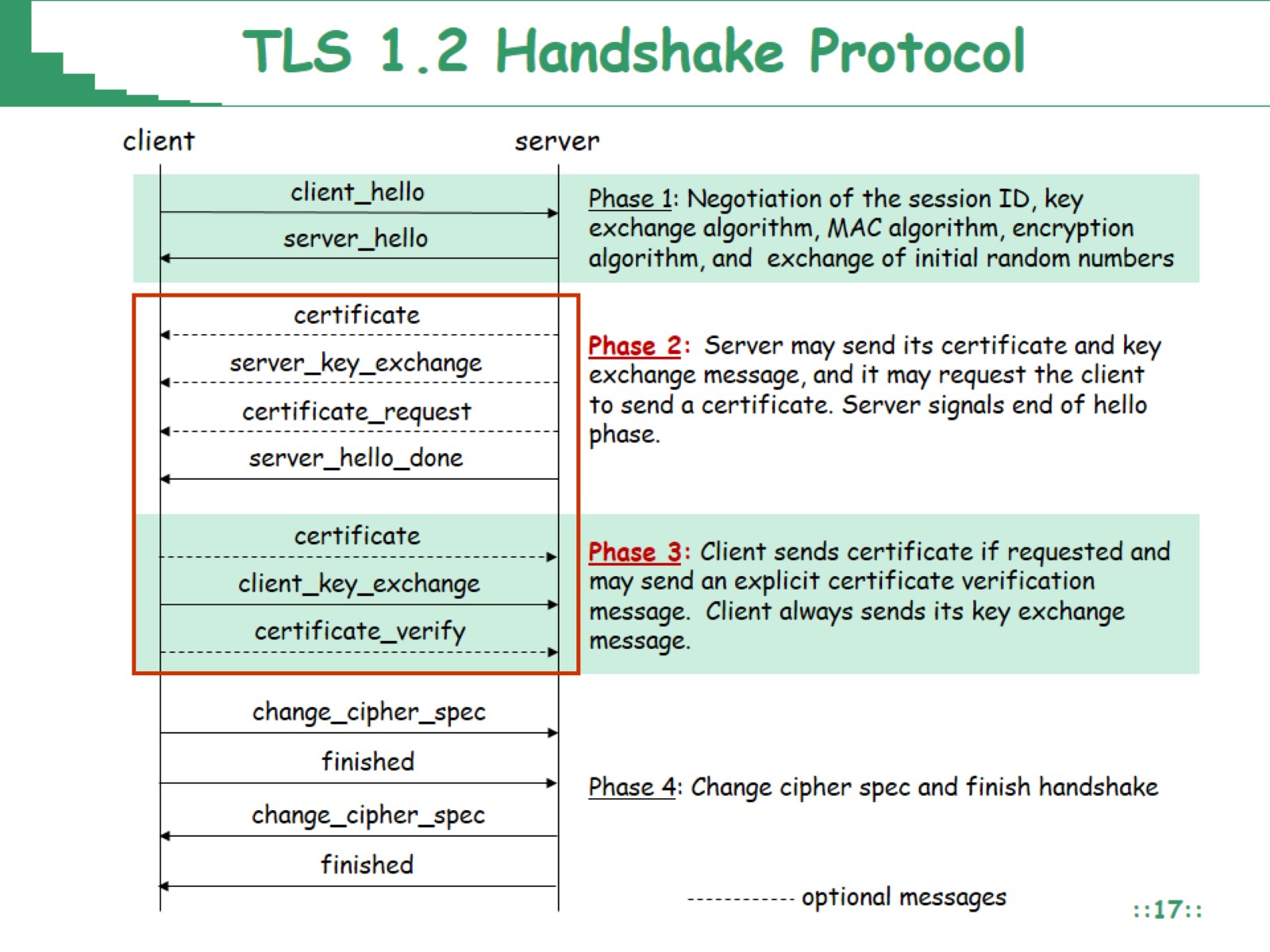 TLS 1.2 Handshake Protocol
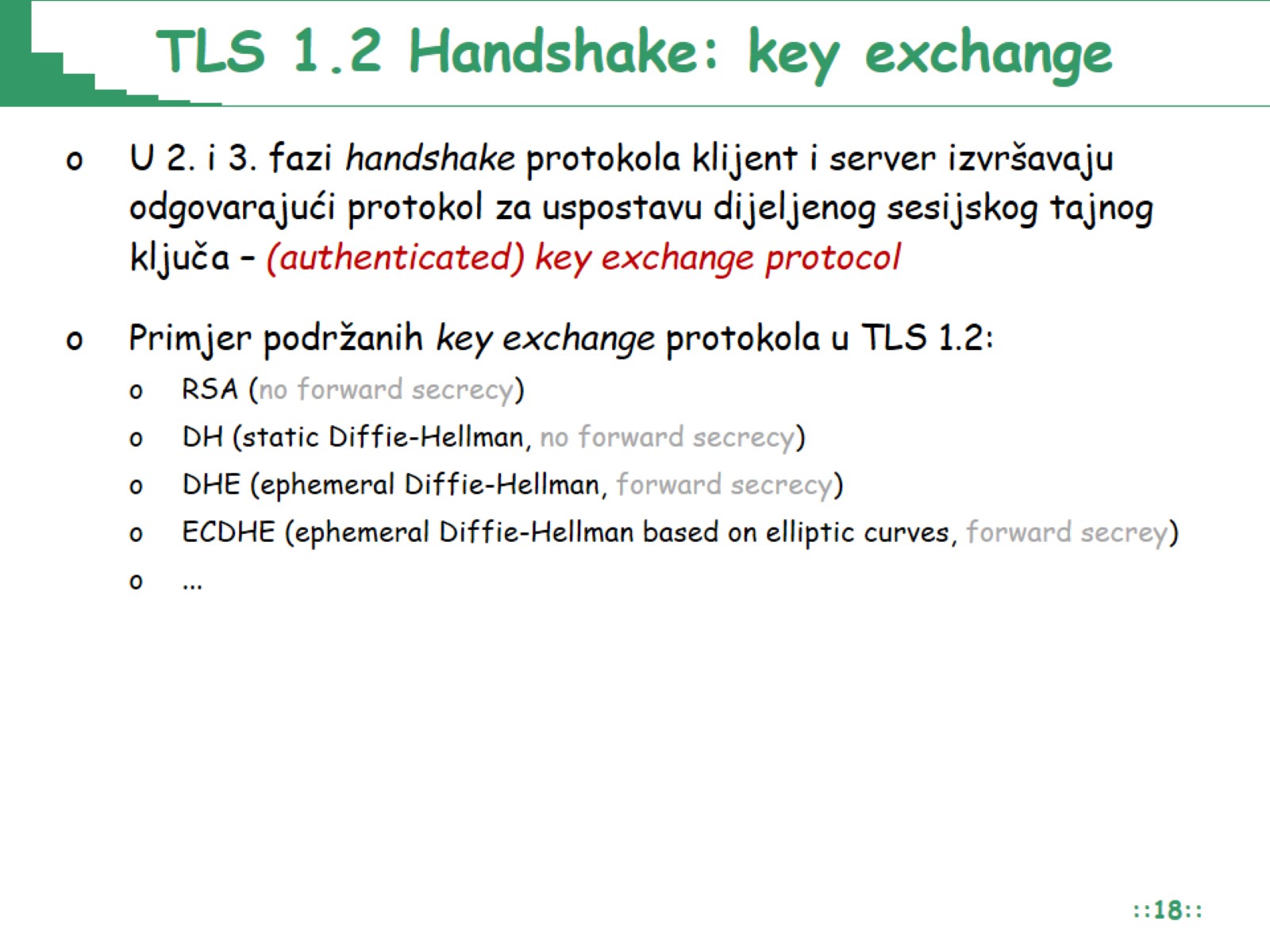 TLS 1.2 Handshake: key exchange
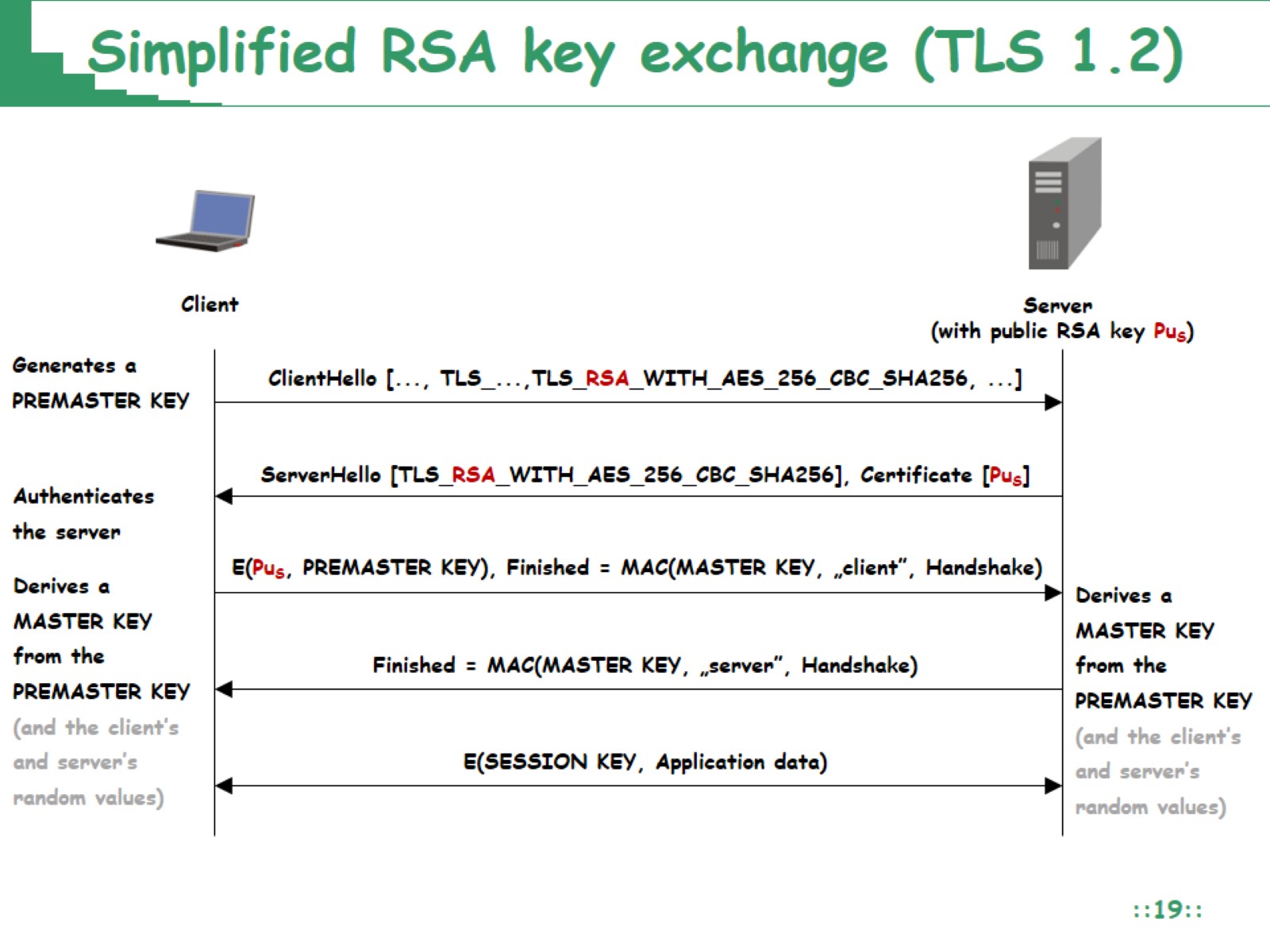 Simplified RSA key exchange (TLS 1.2)
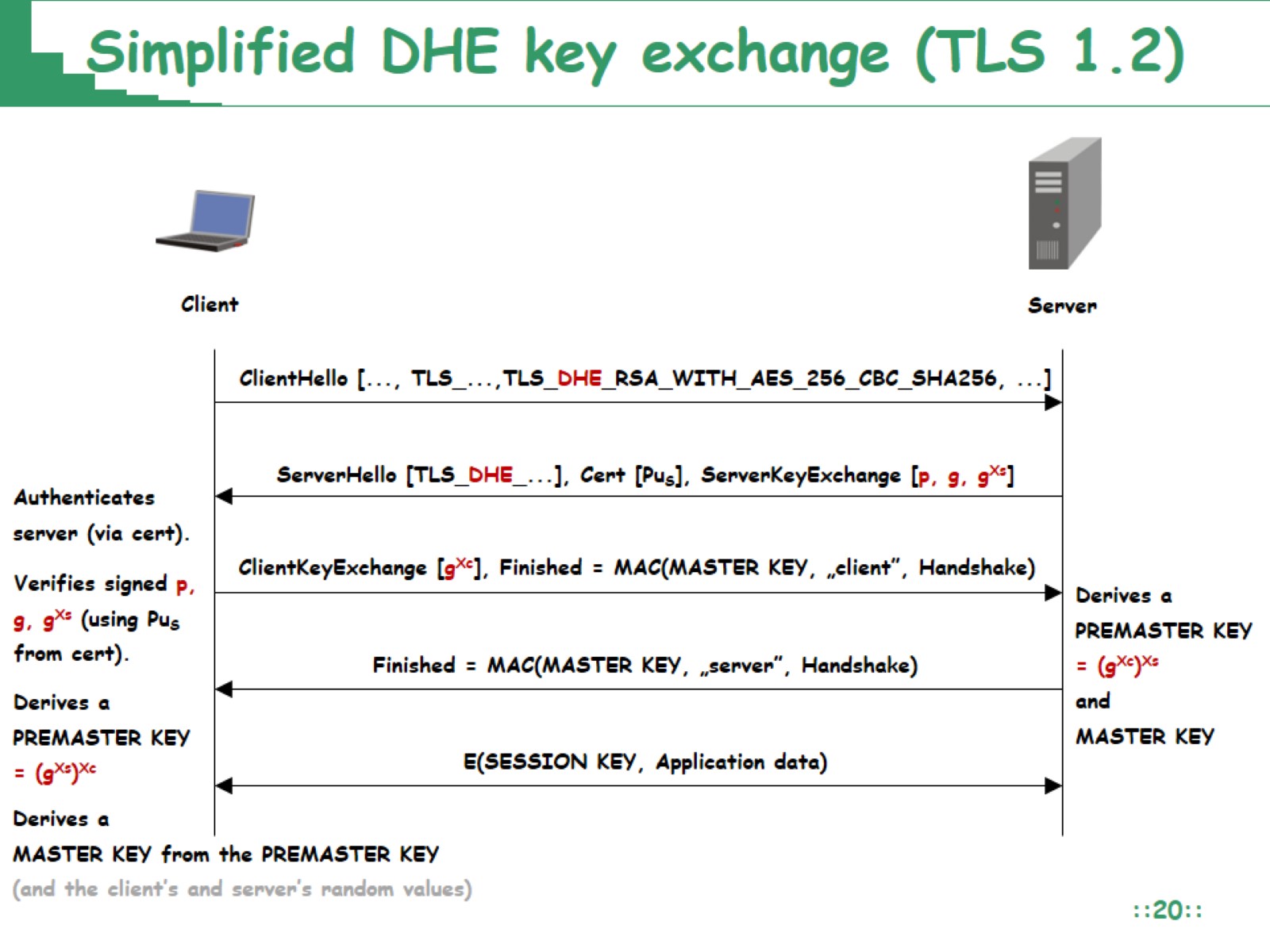 Simplified DHE key exchange (TLS 1.2)
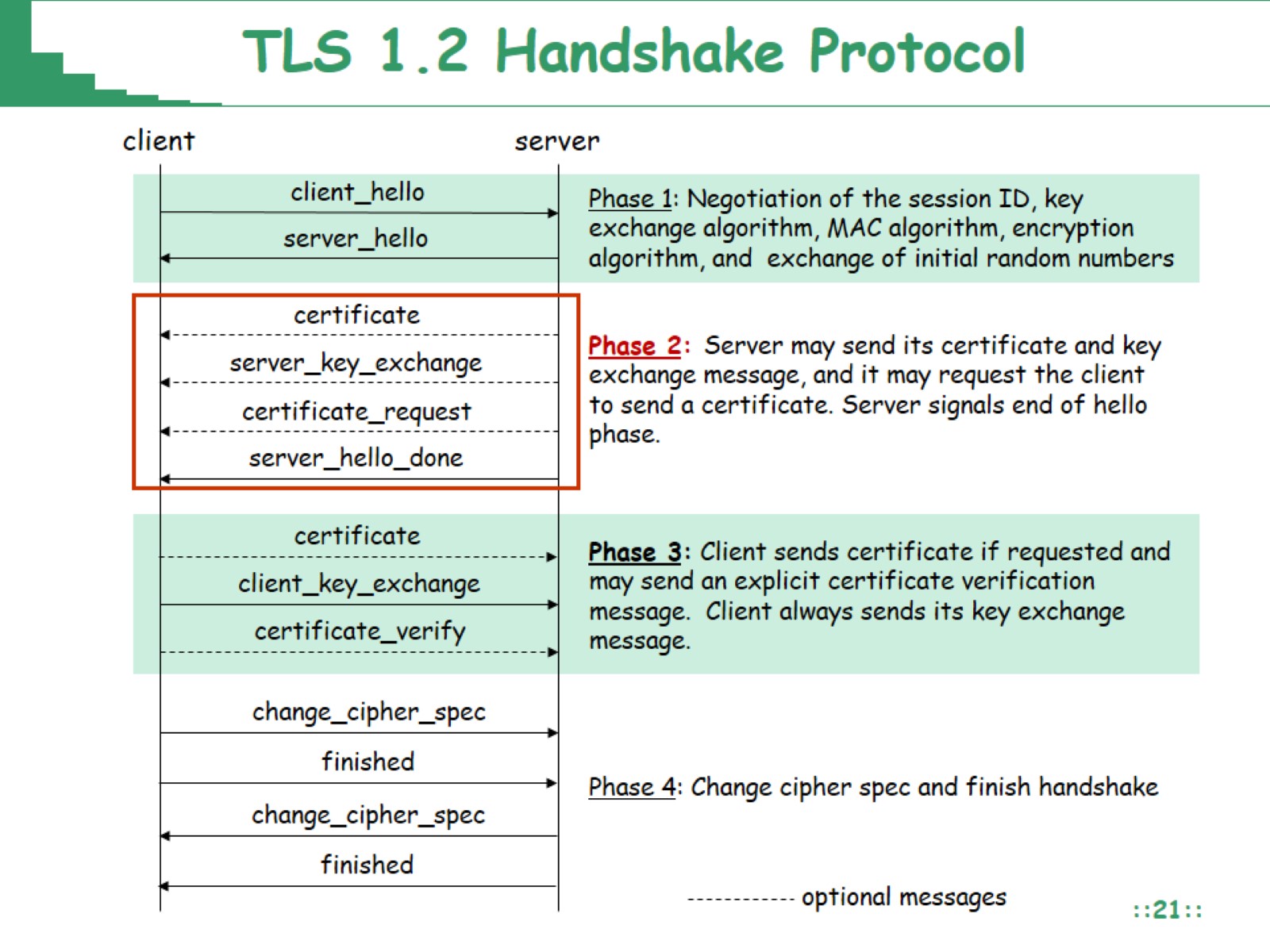 TLS 1.2 Handshake Protocol
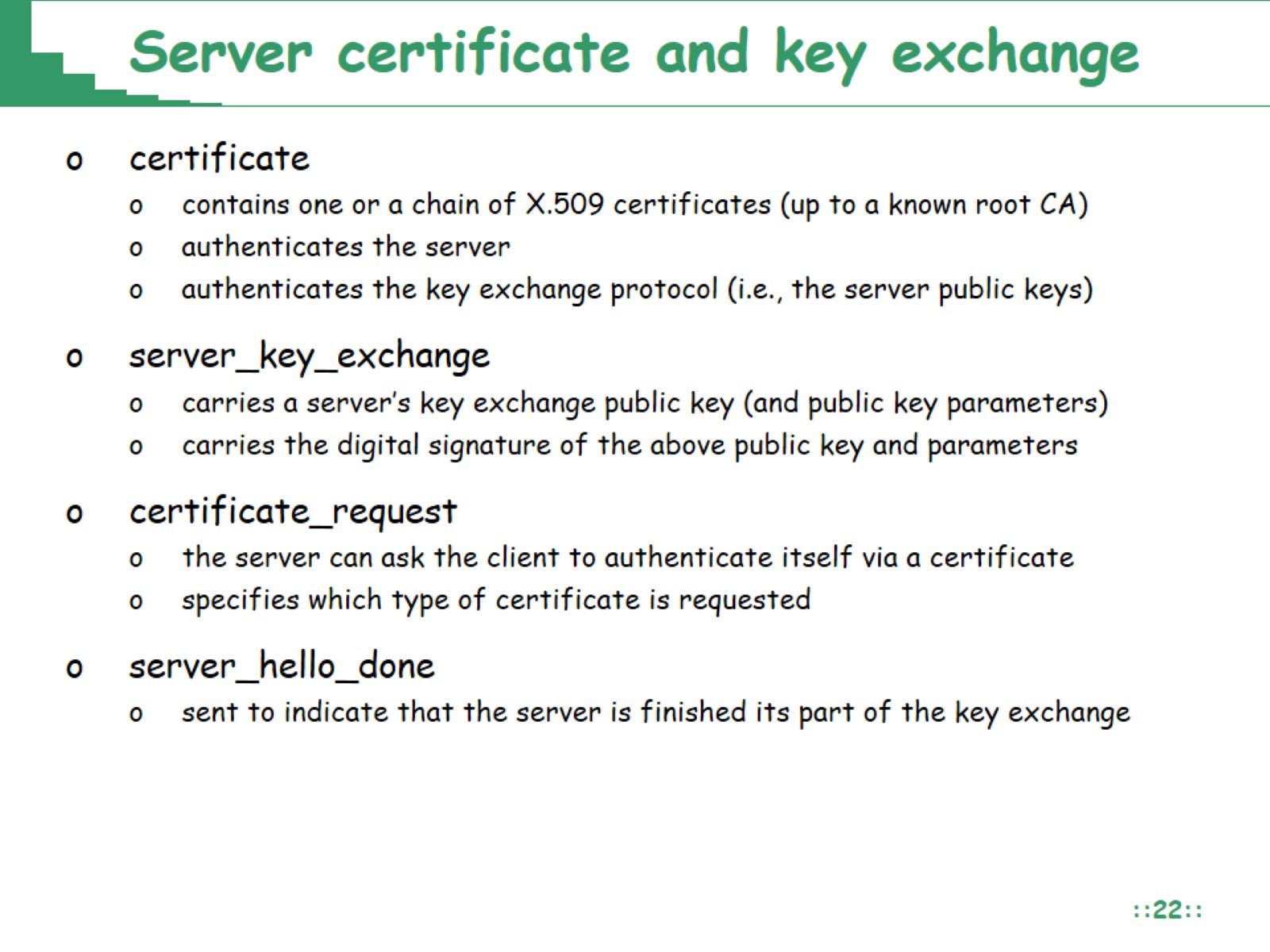 Server certificate and key exchange
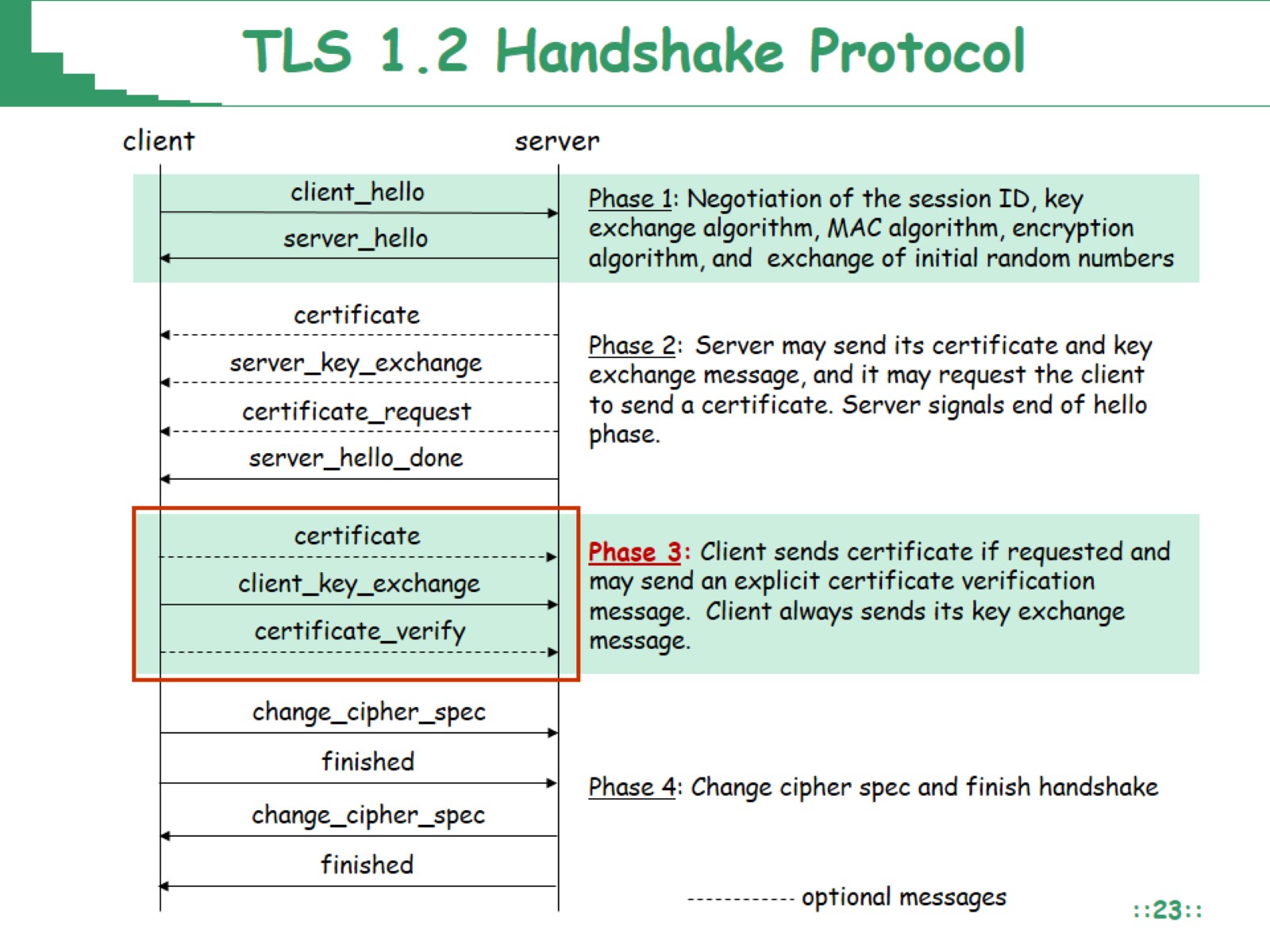 TLS 1.2 Handshake Protocol
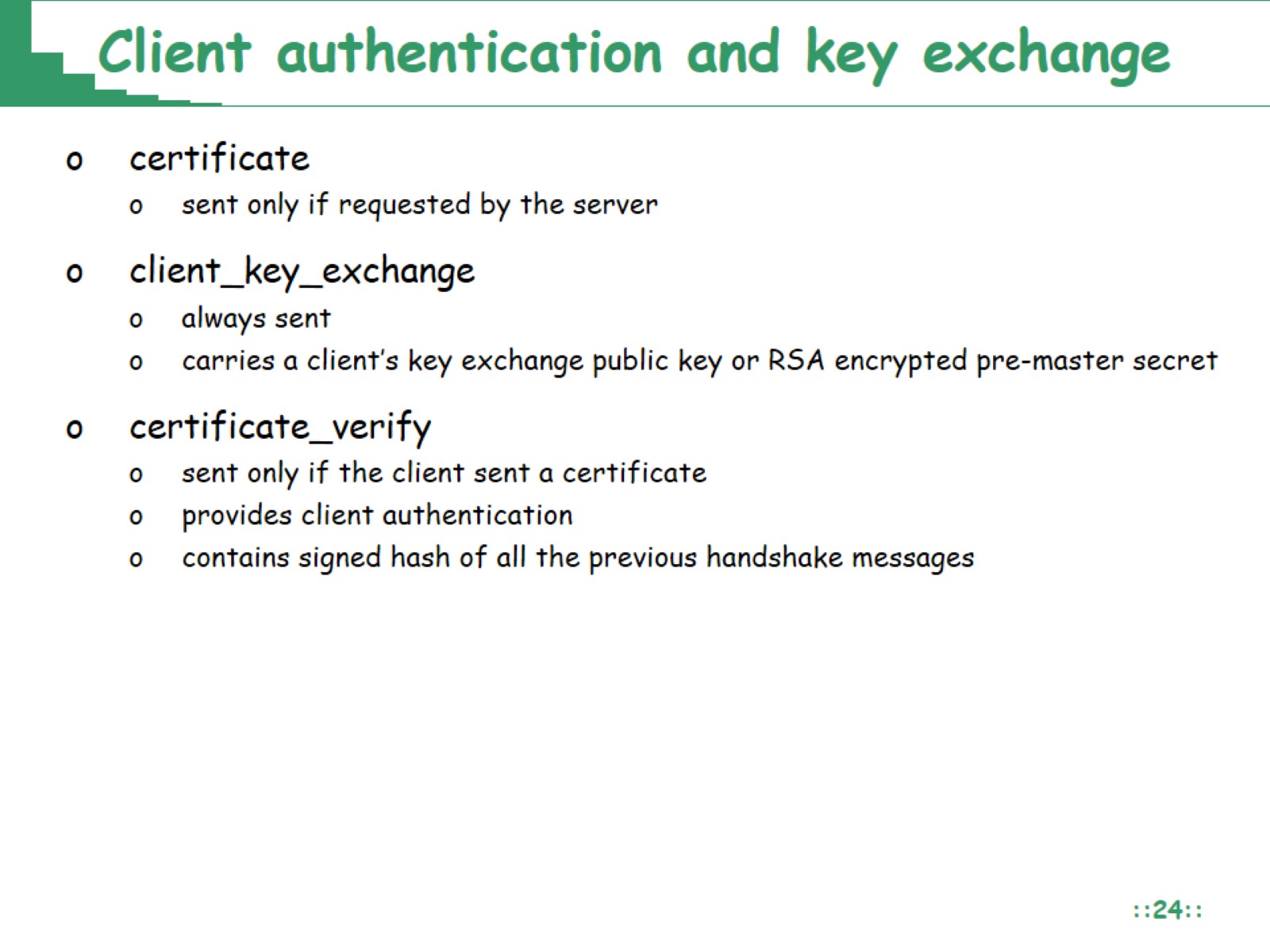 Client authentication and key exchange
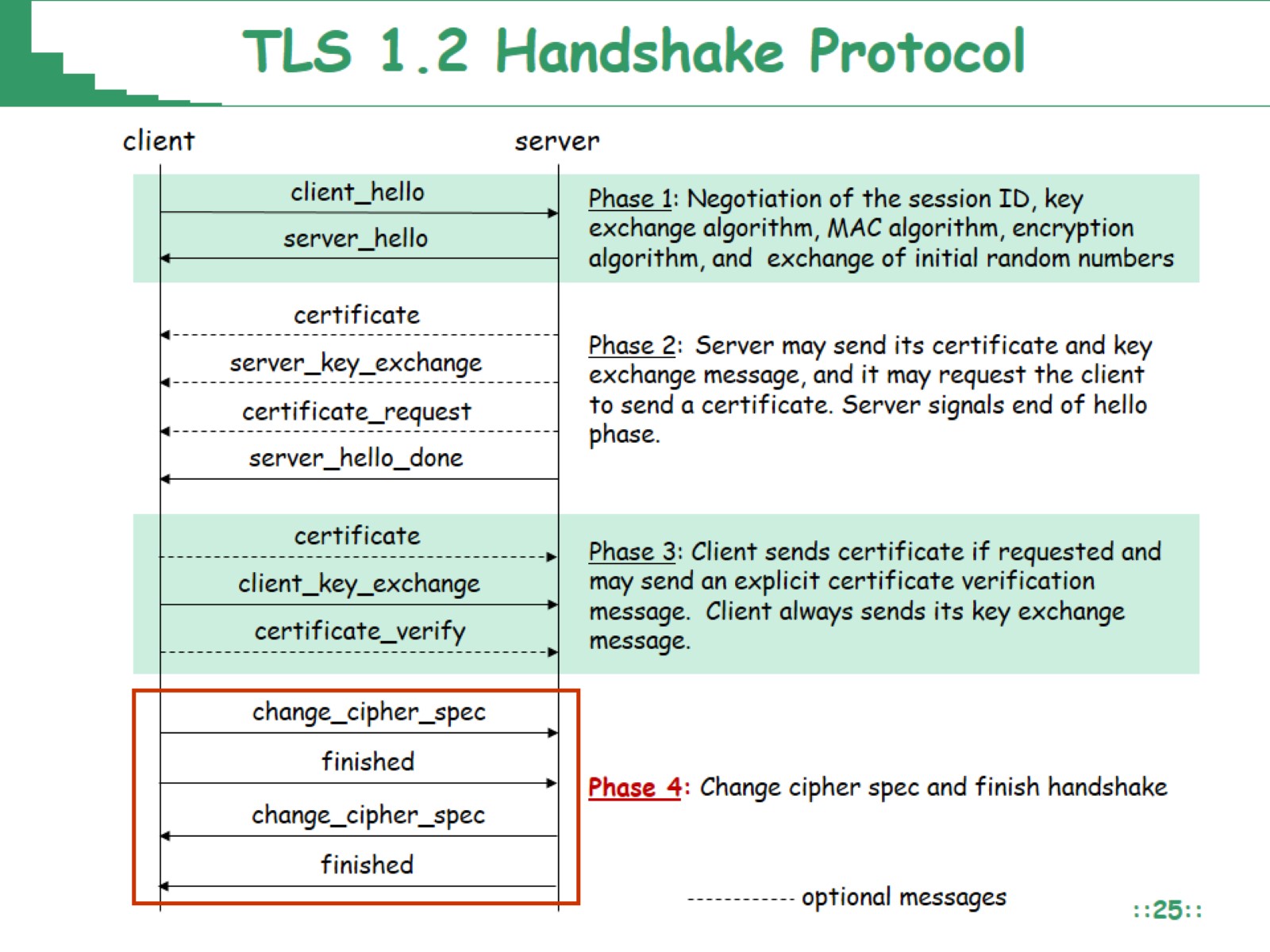 TLS 1.2 Handshake Protocol
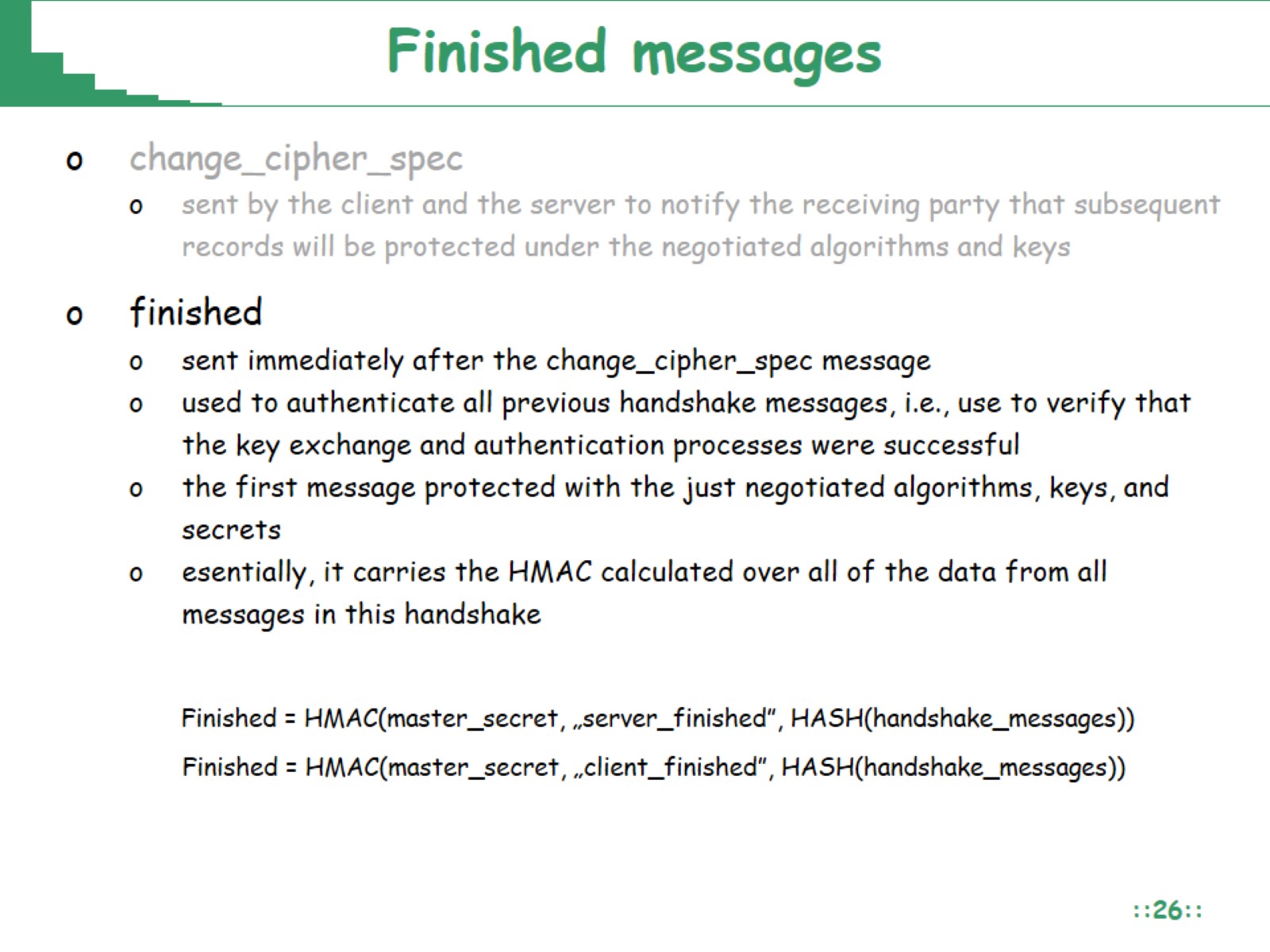 Finished messages
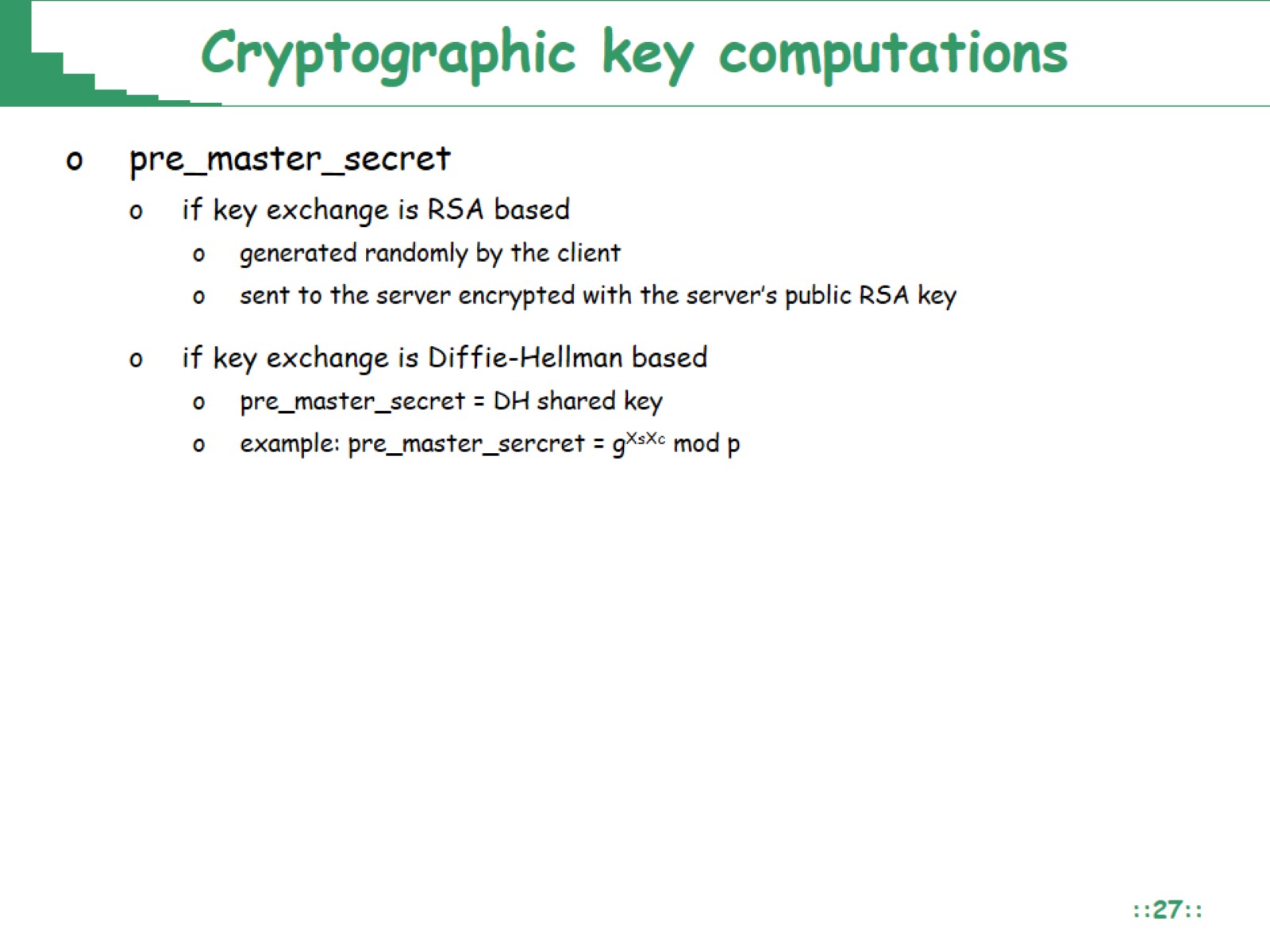 Cryptographic key computations
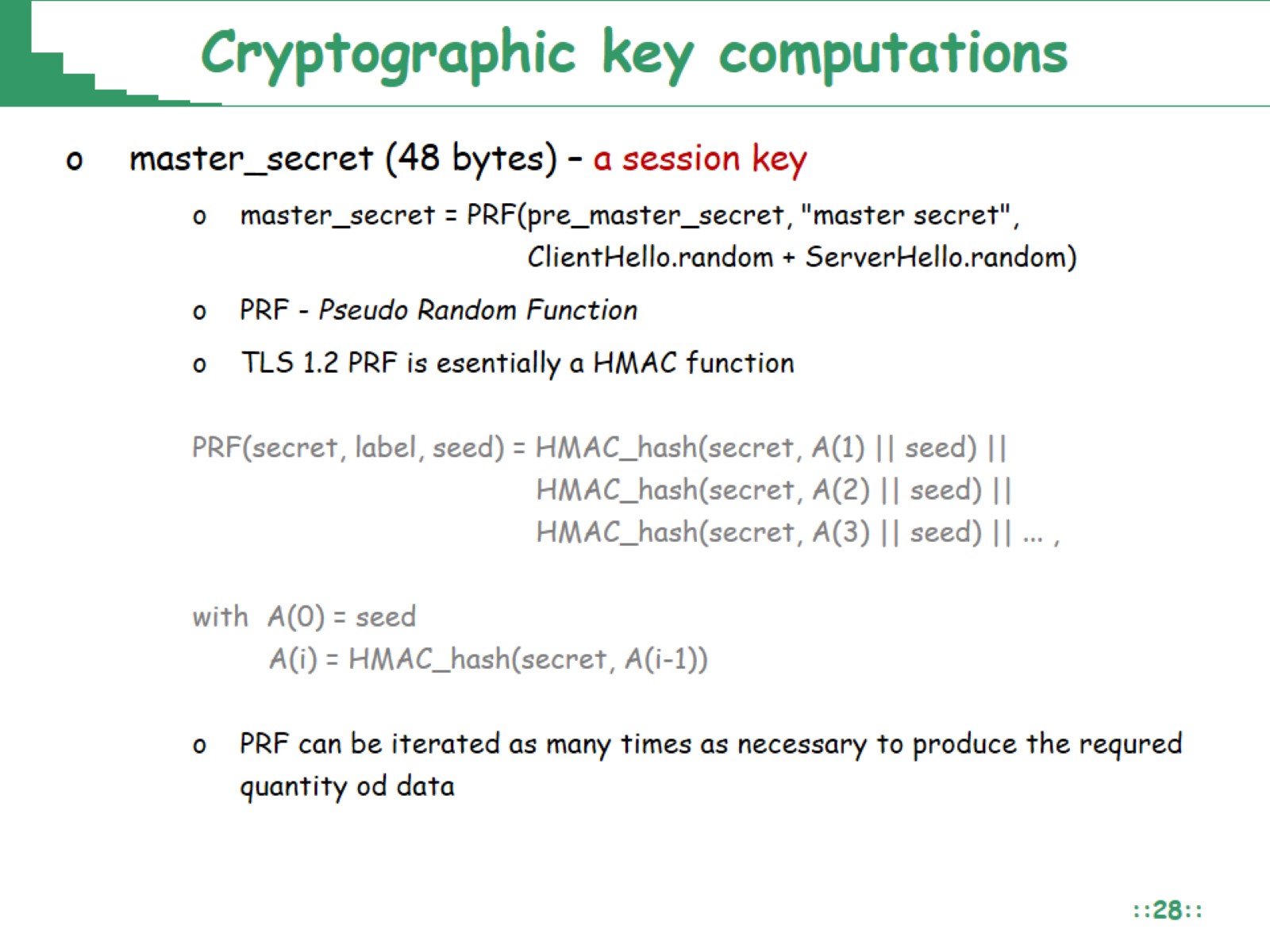 Cryptographic key computations
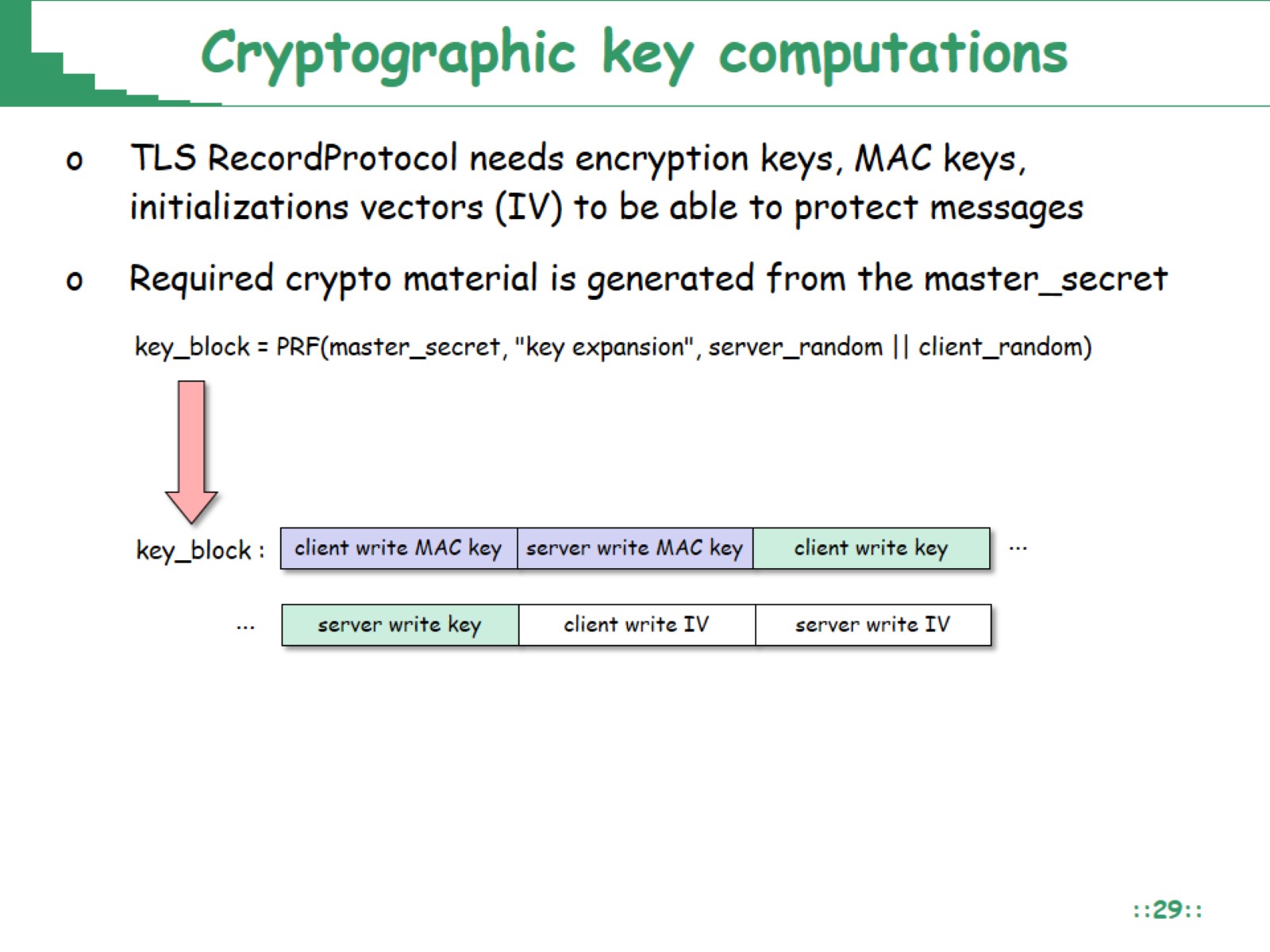 Cryptographic key computations
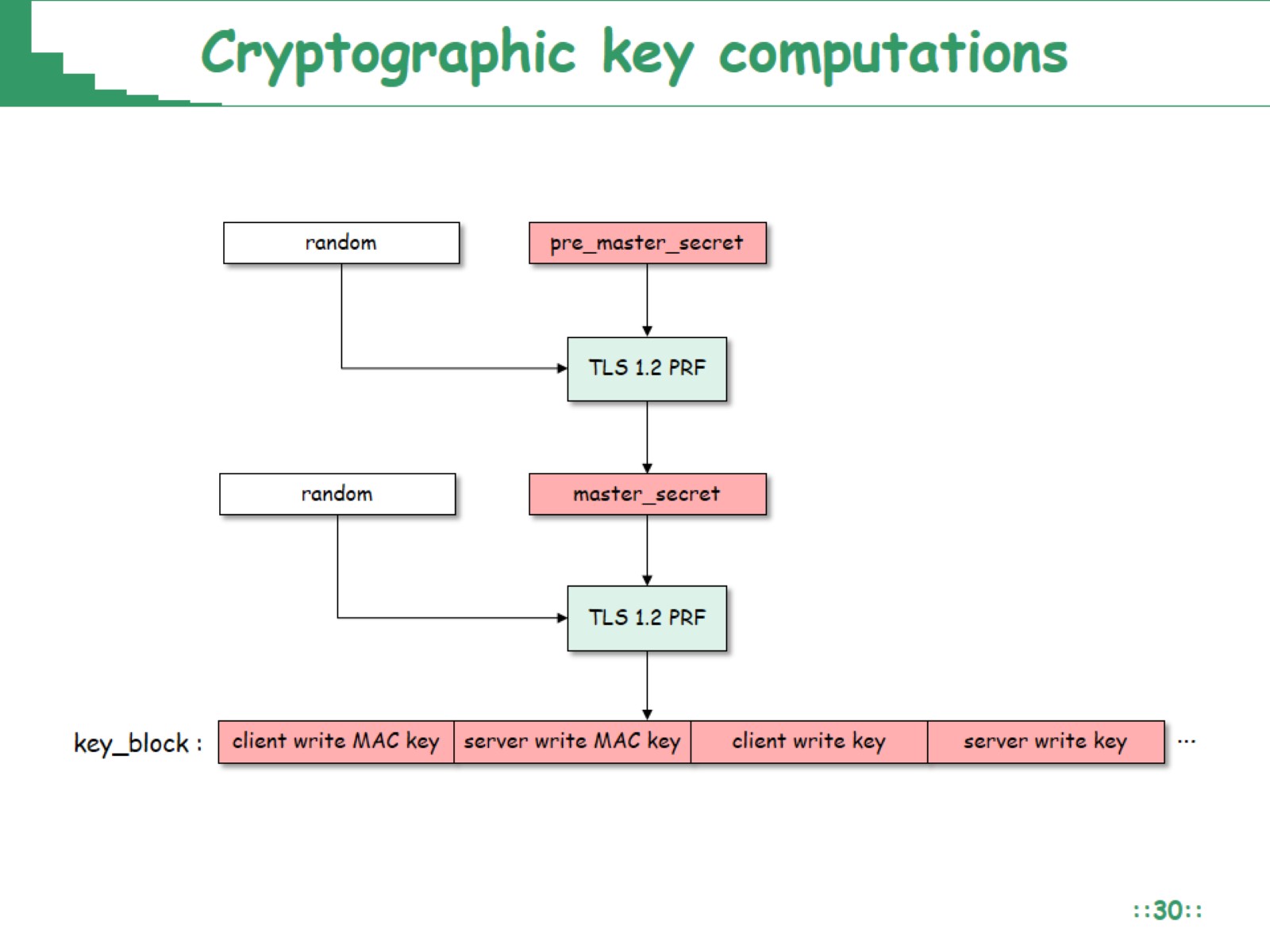 Cryptographic key computations
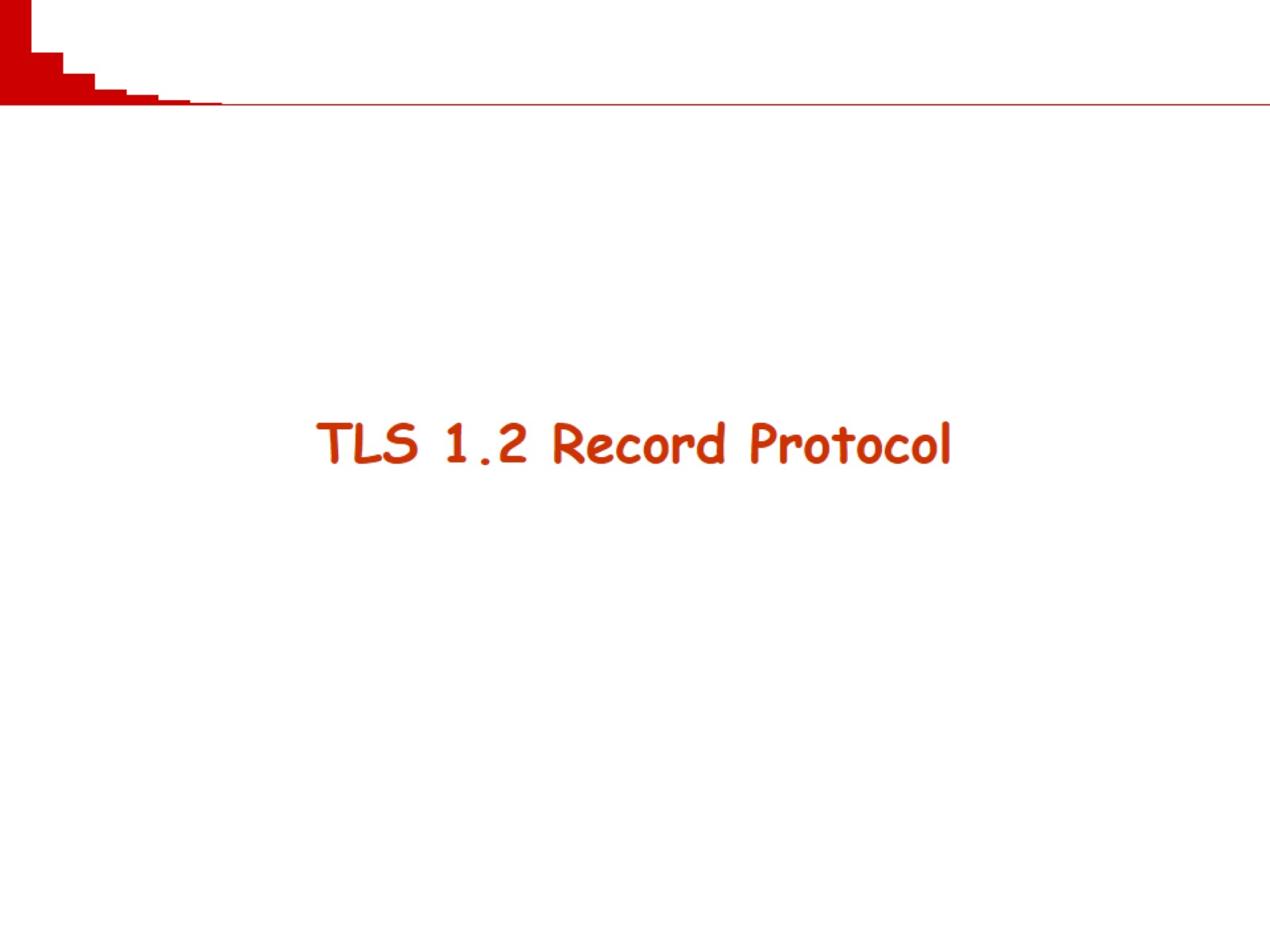 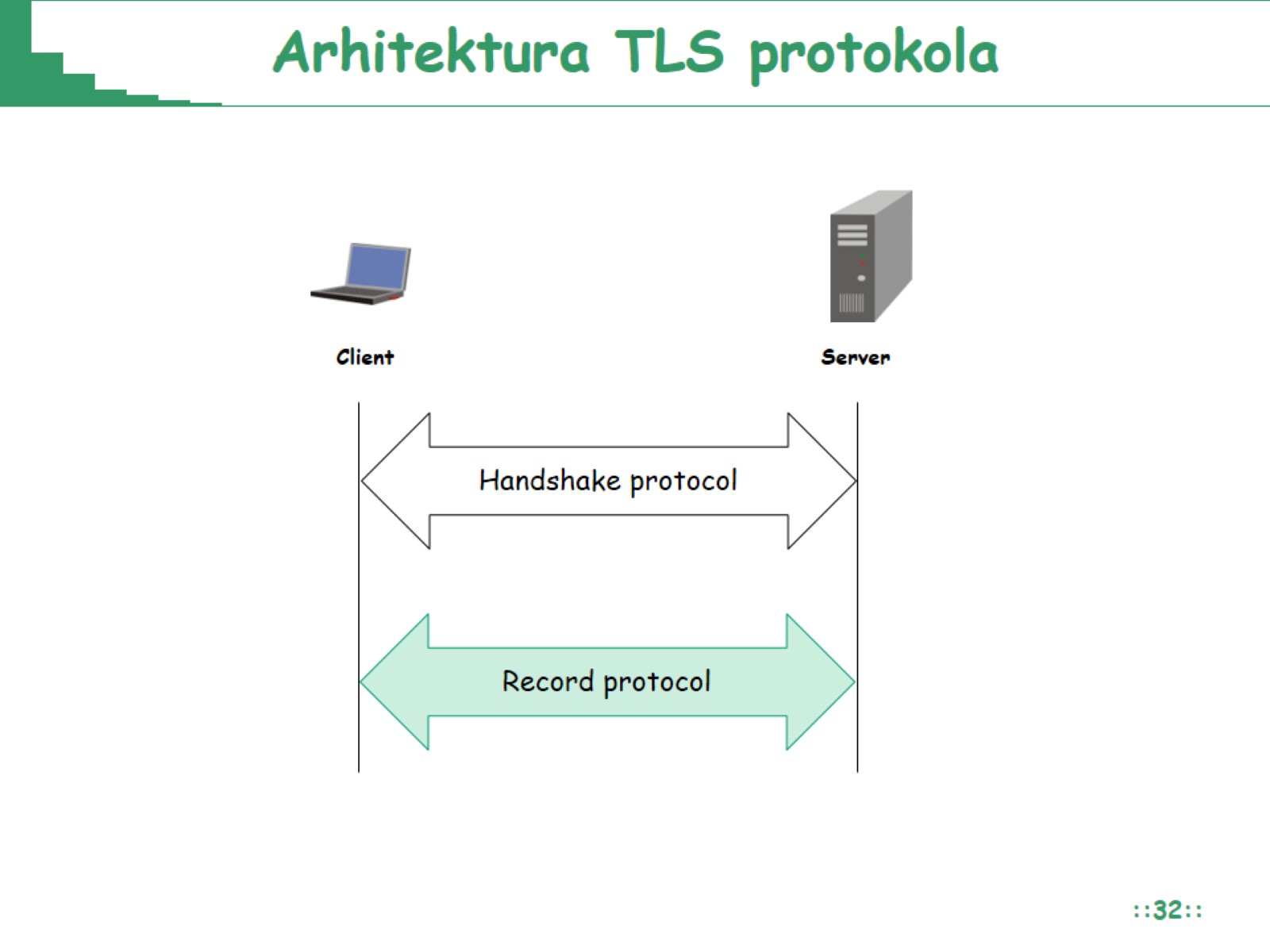 Arhitektura TLS protokola
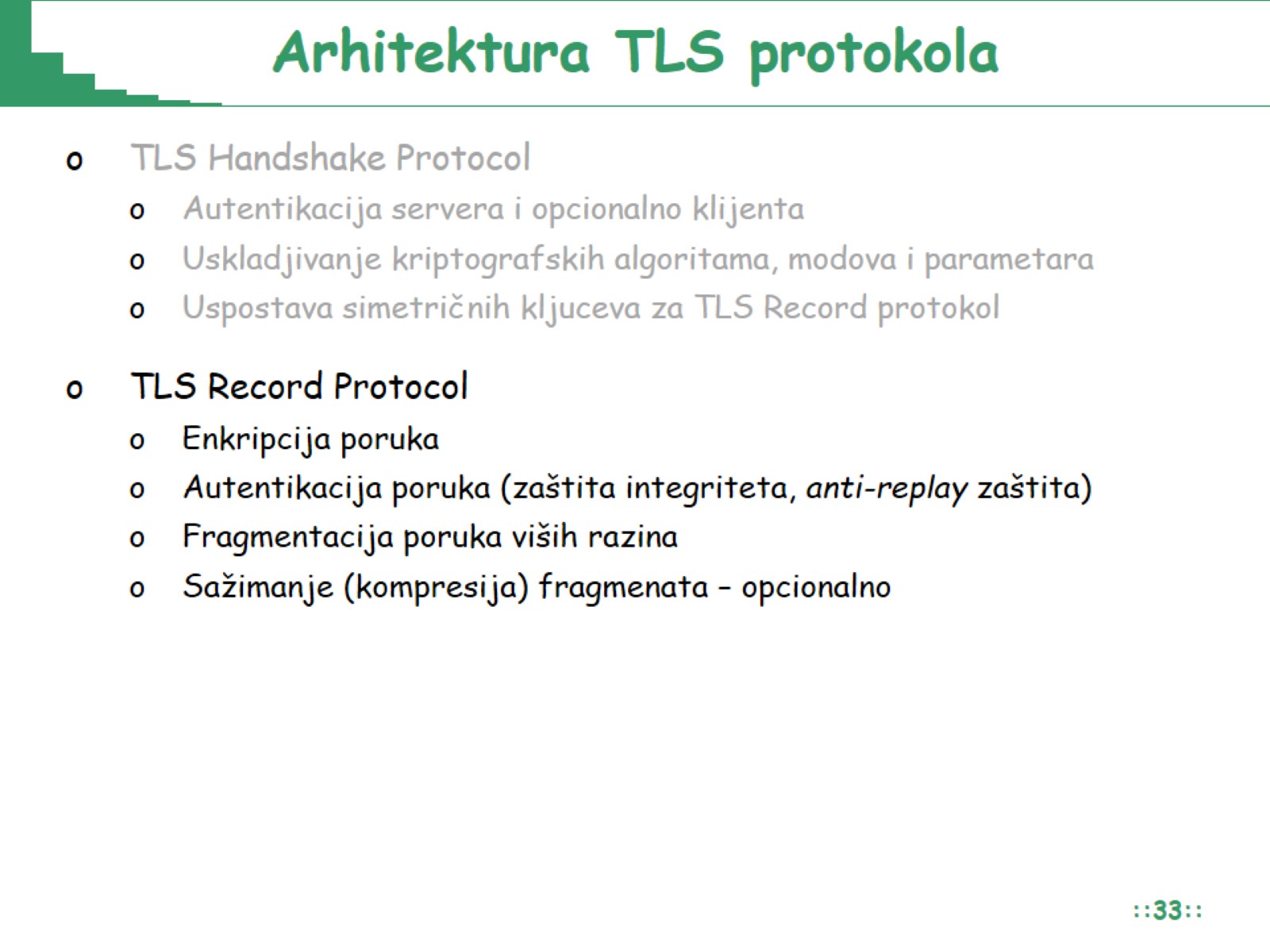 Arhitektura TLS protokola
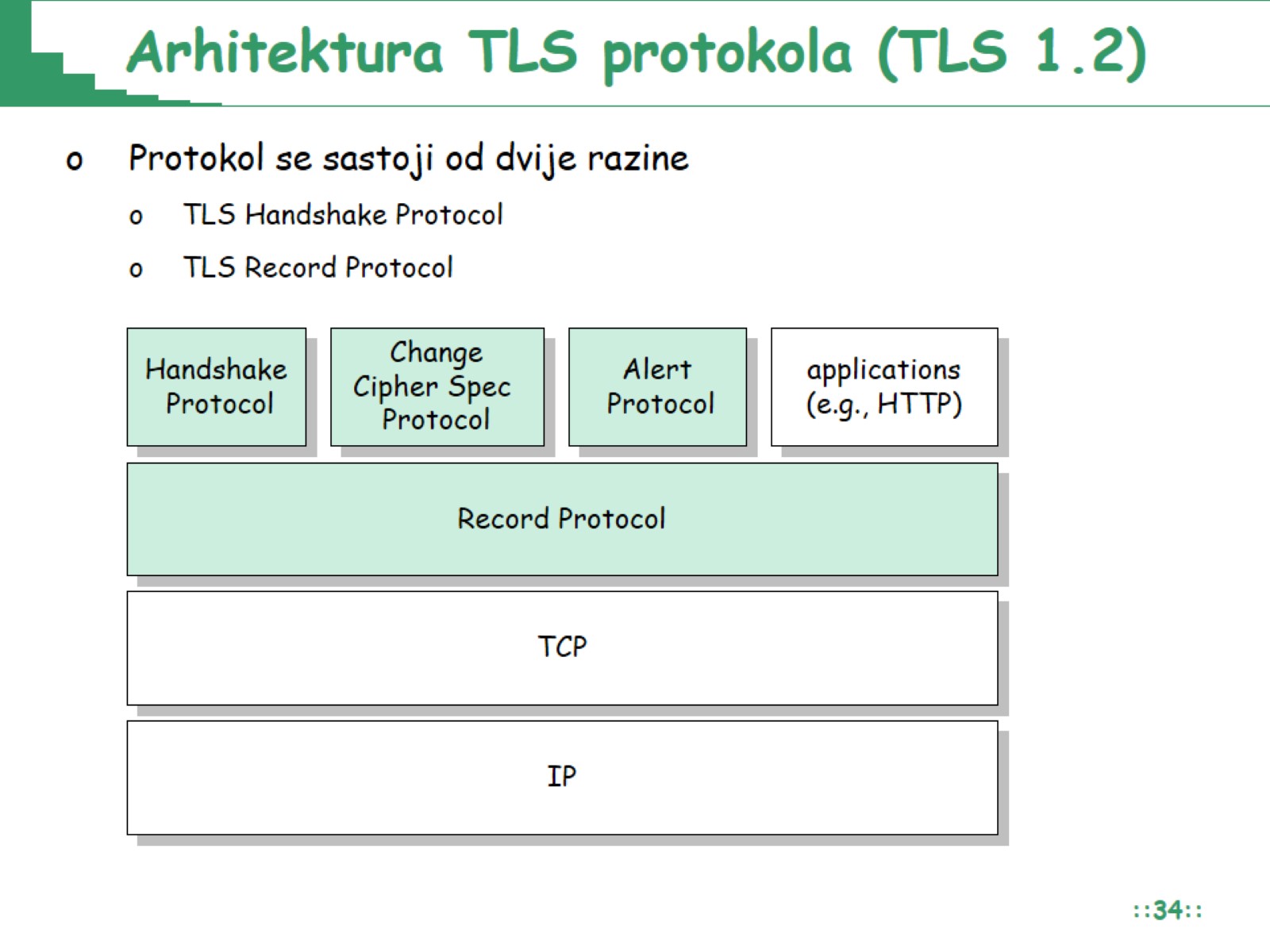 Arhitektura TLS protokola (TLS 1.2)
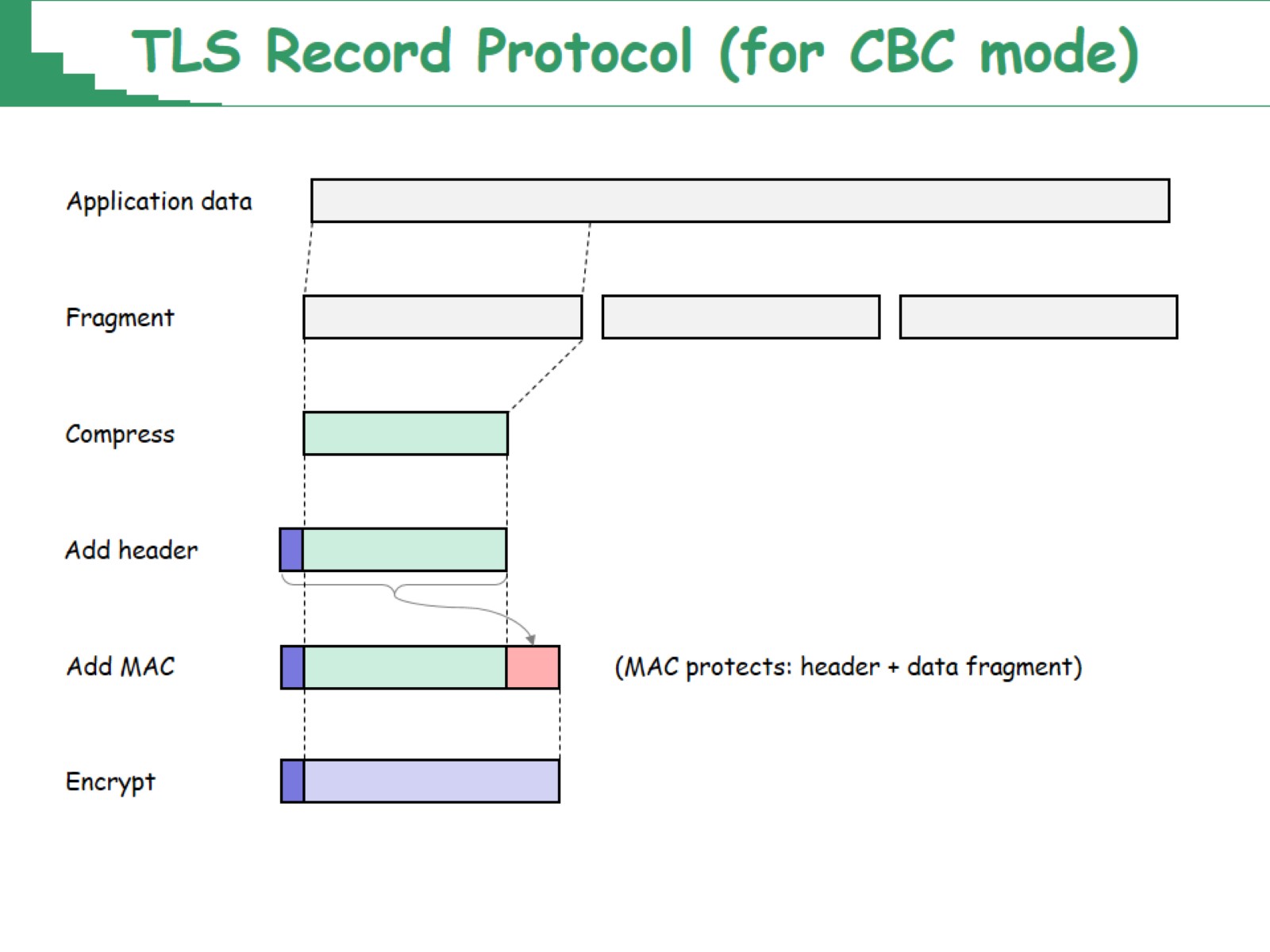 TLS Record Protocol (for CBC mode)
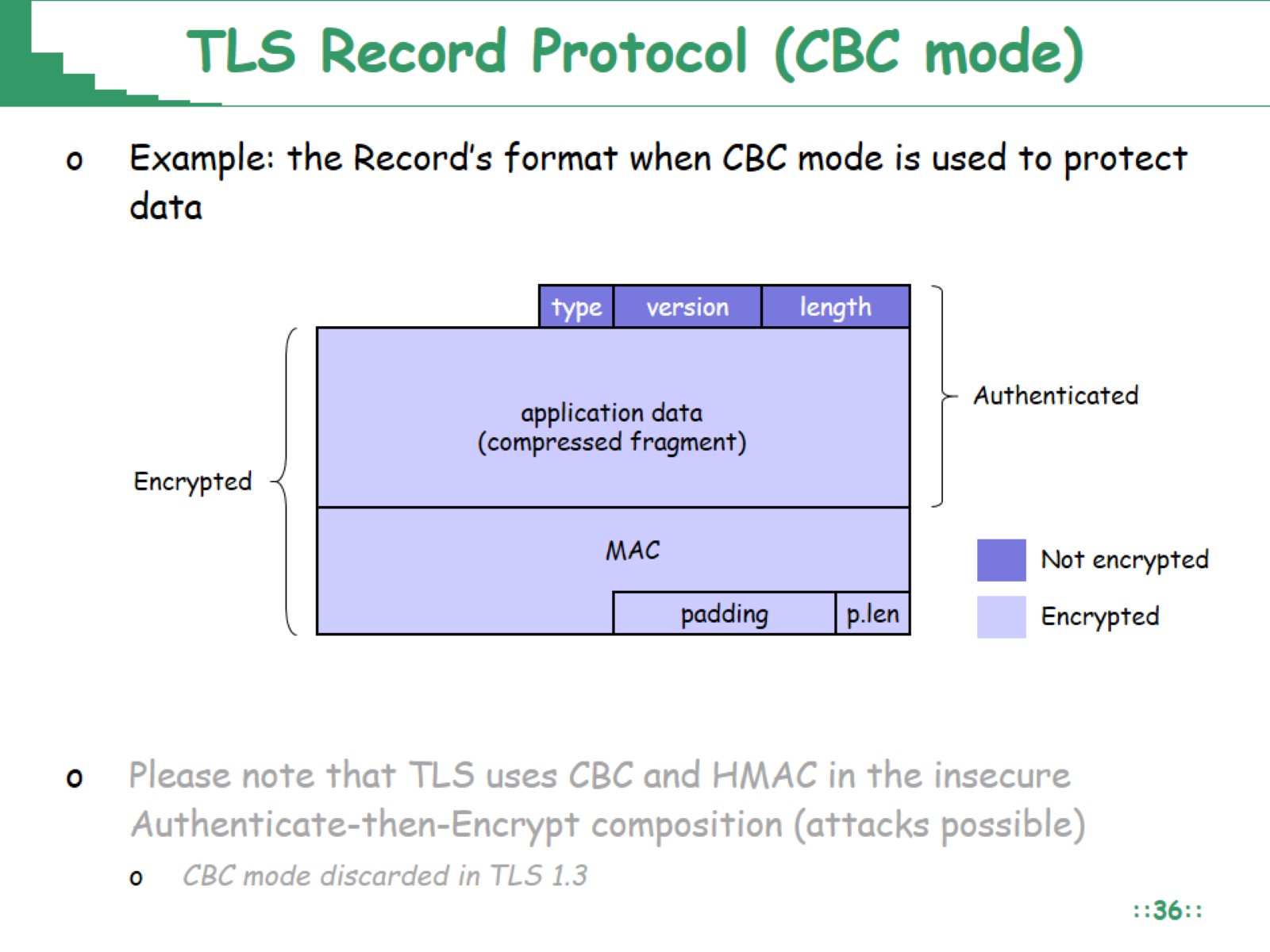 TLS Record Protocol (CBC mode)
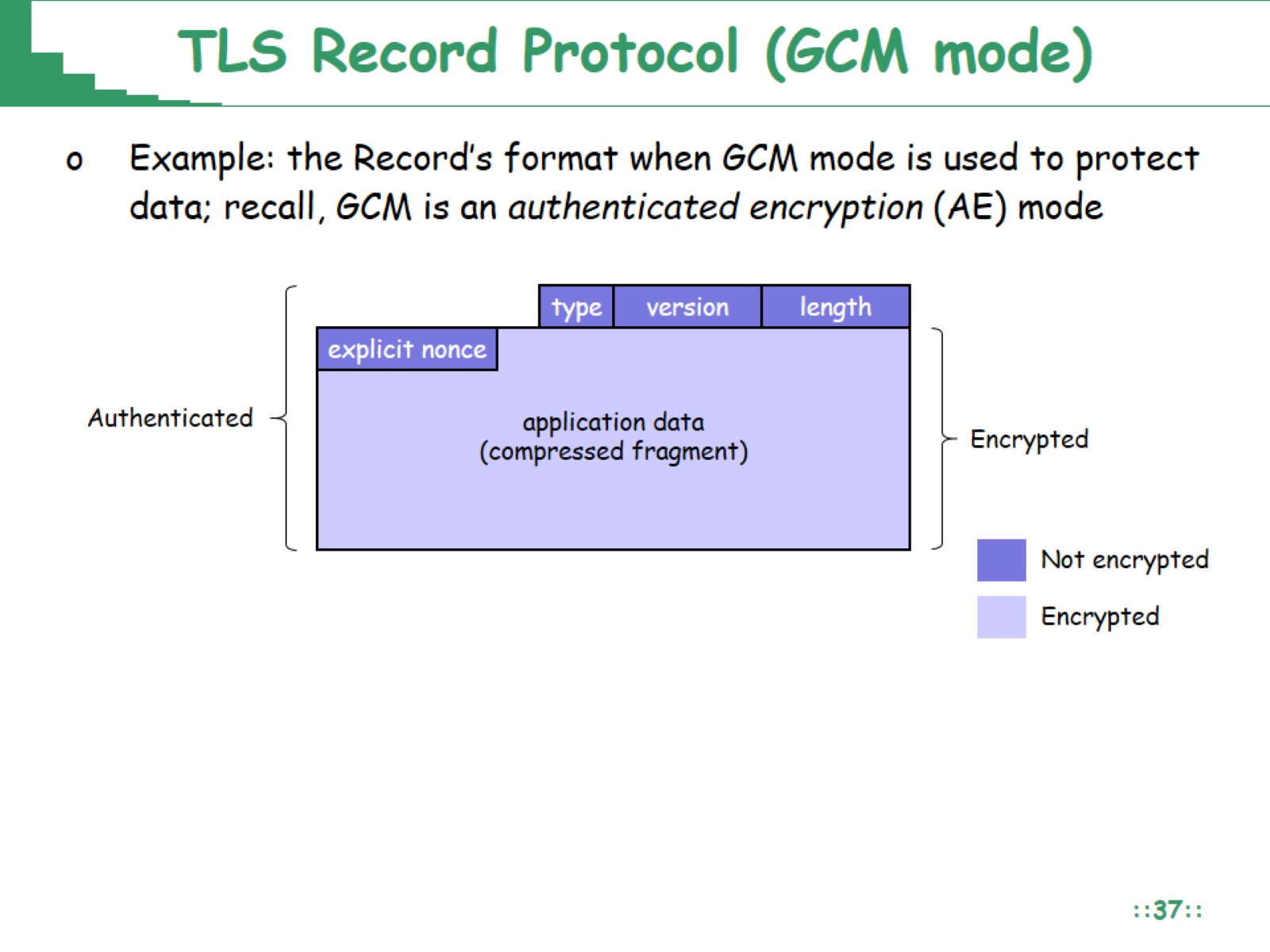 TLS Record Protocol (GCM mode)
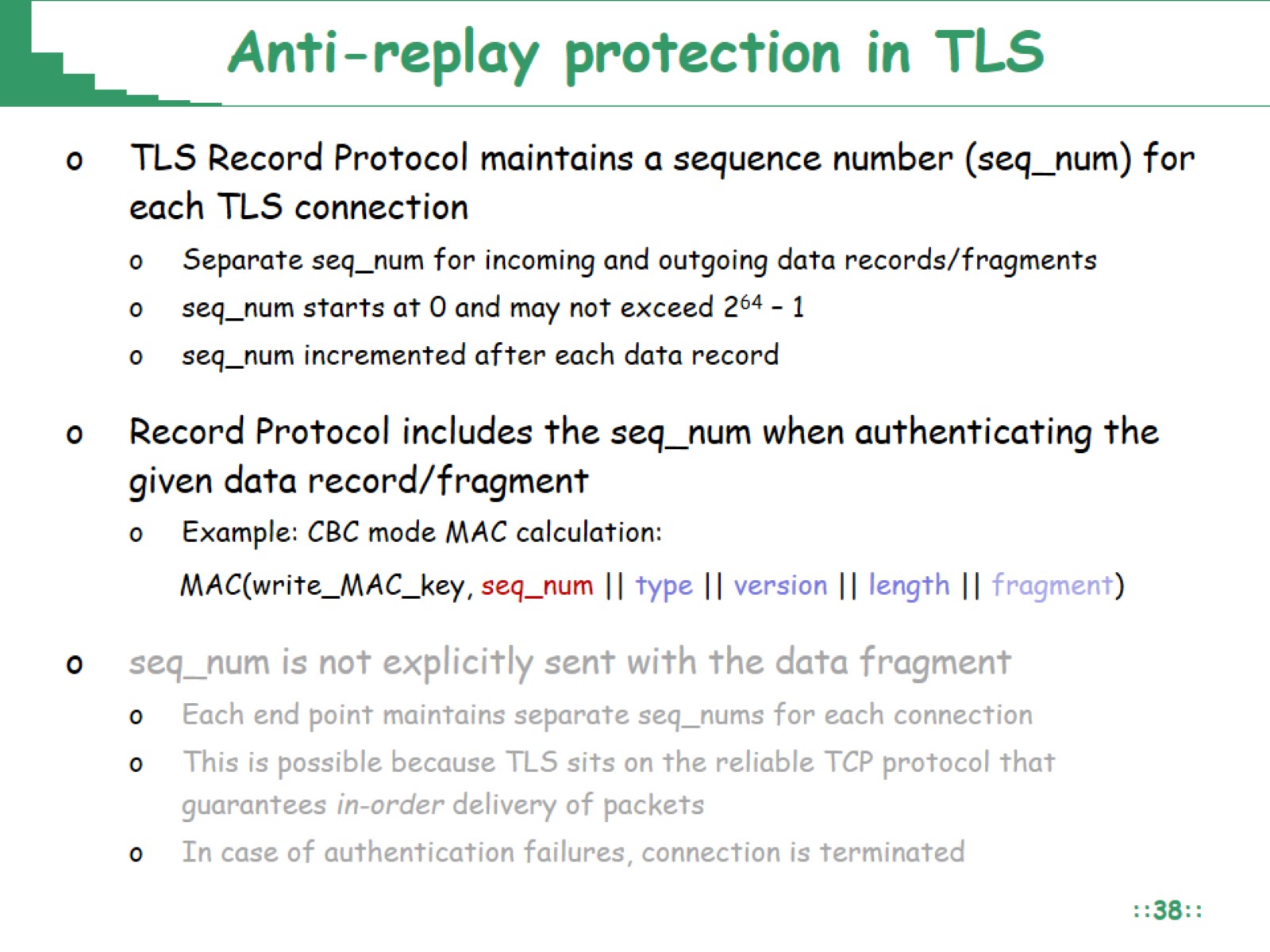 Anti-replay protection in TLS
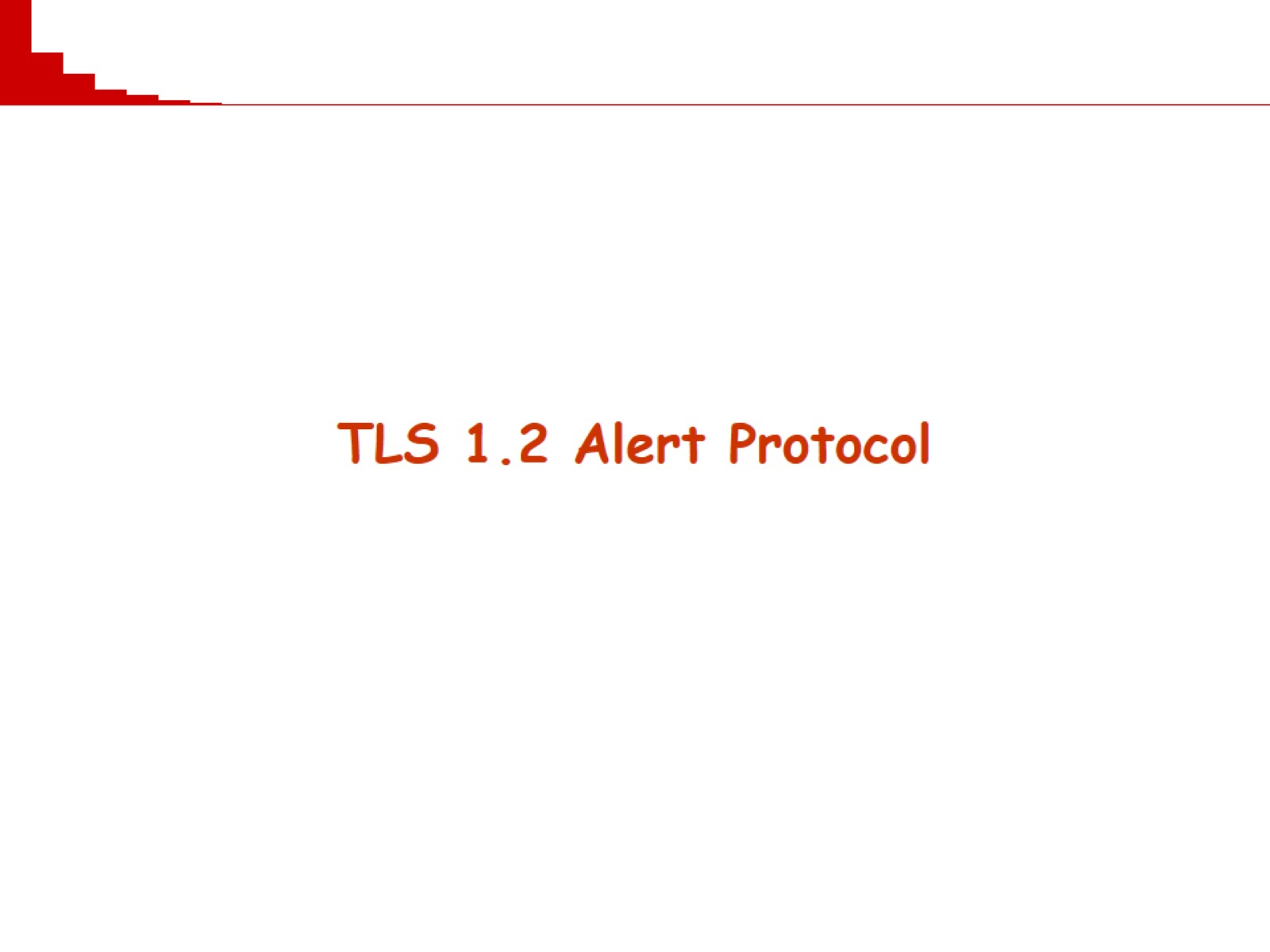 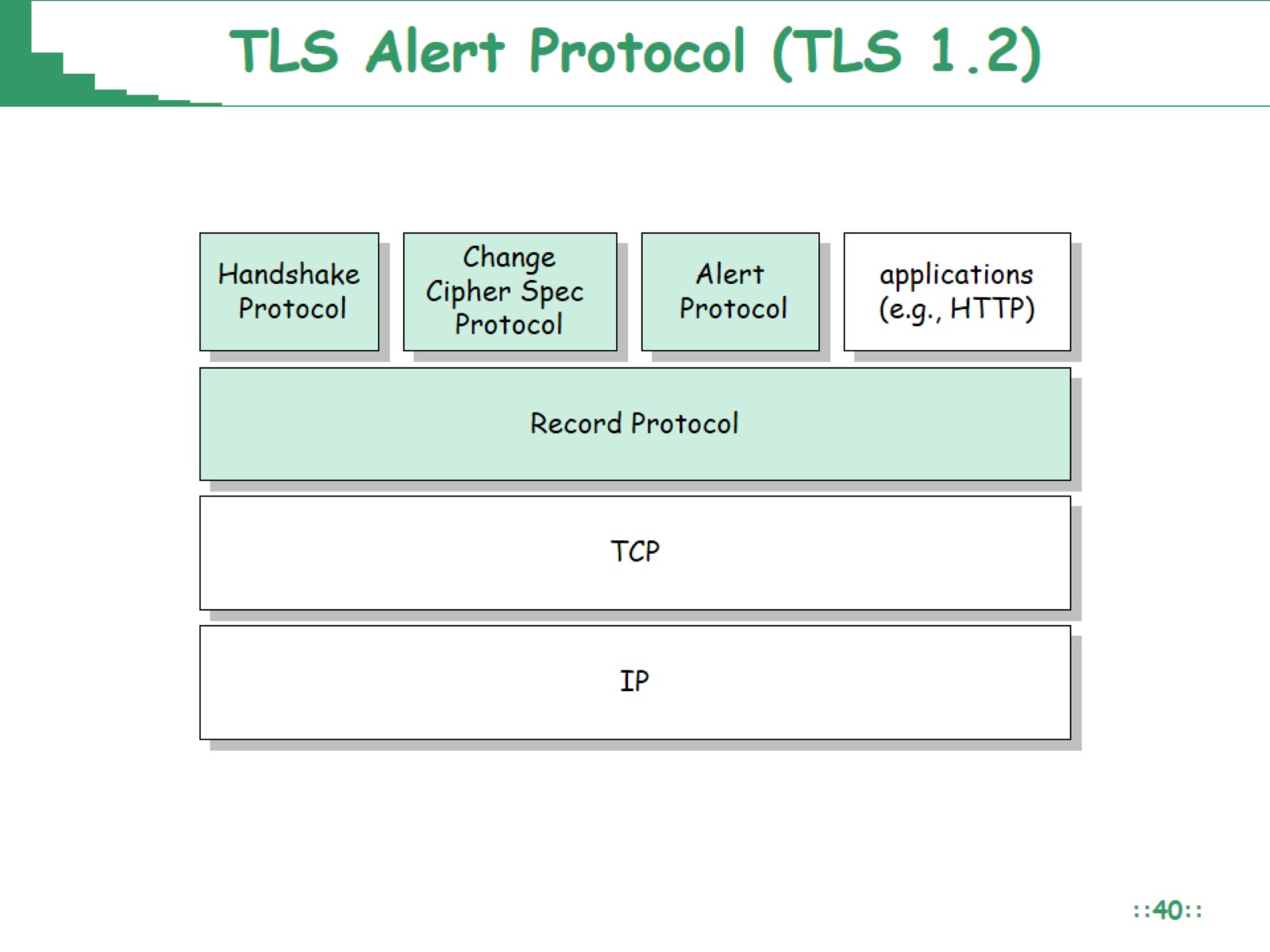 TLS Alert Protocol (TLS 1.2)
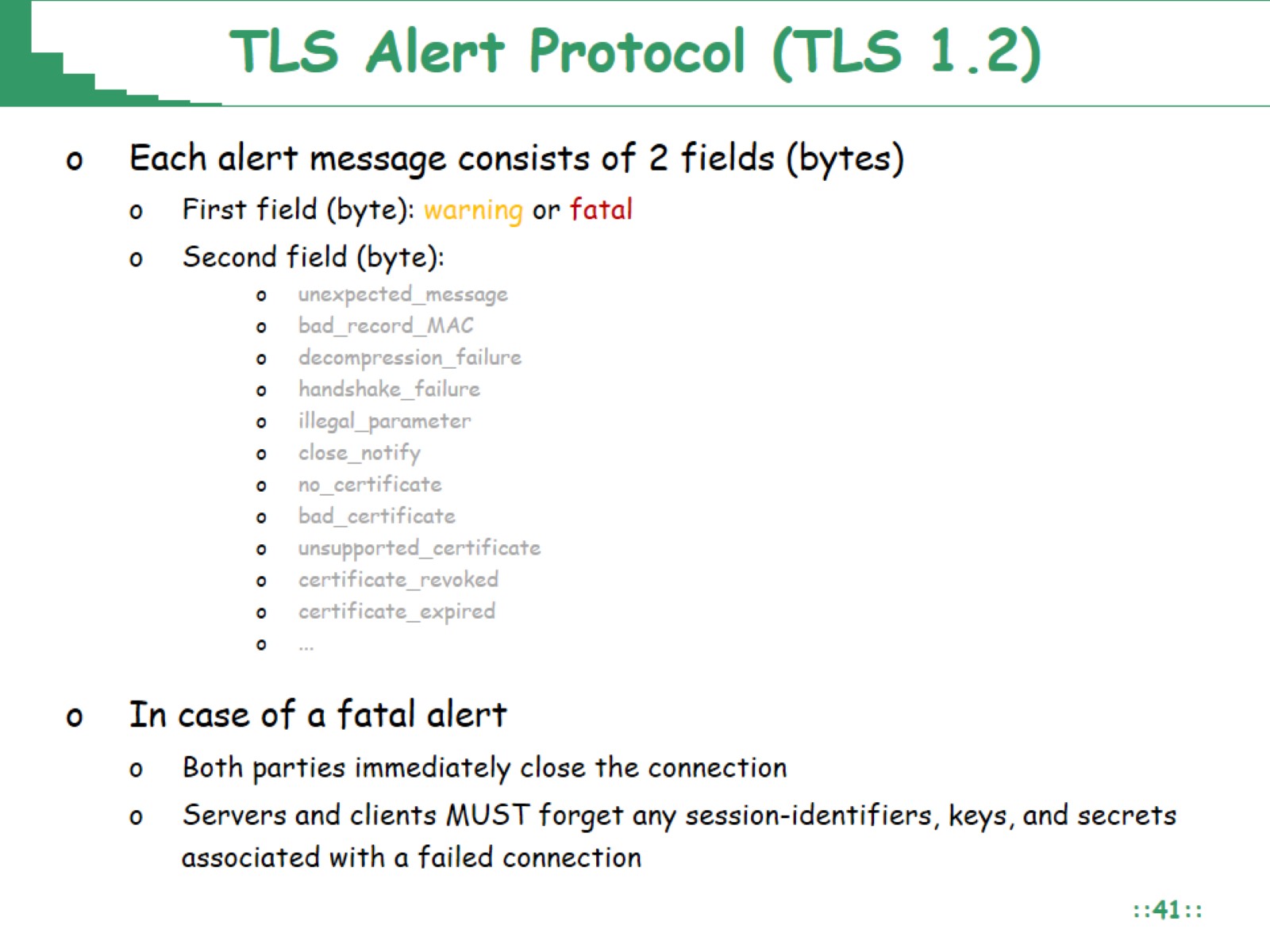 TLS Alert Protocol (TLS 1.2)
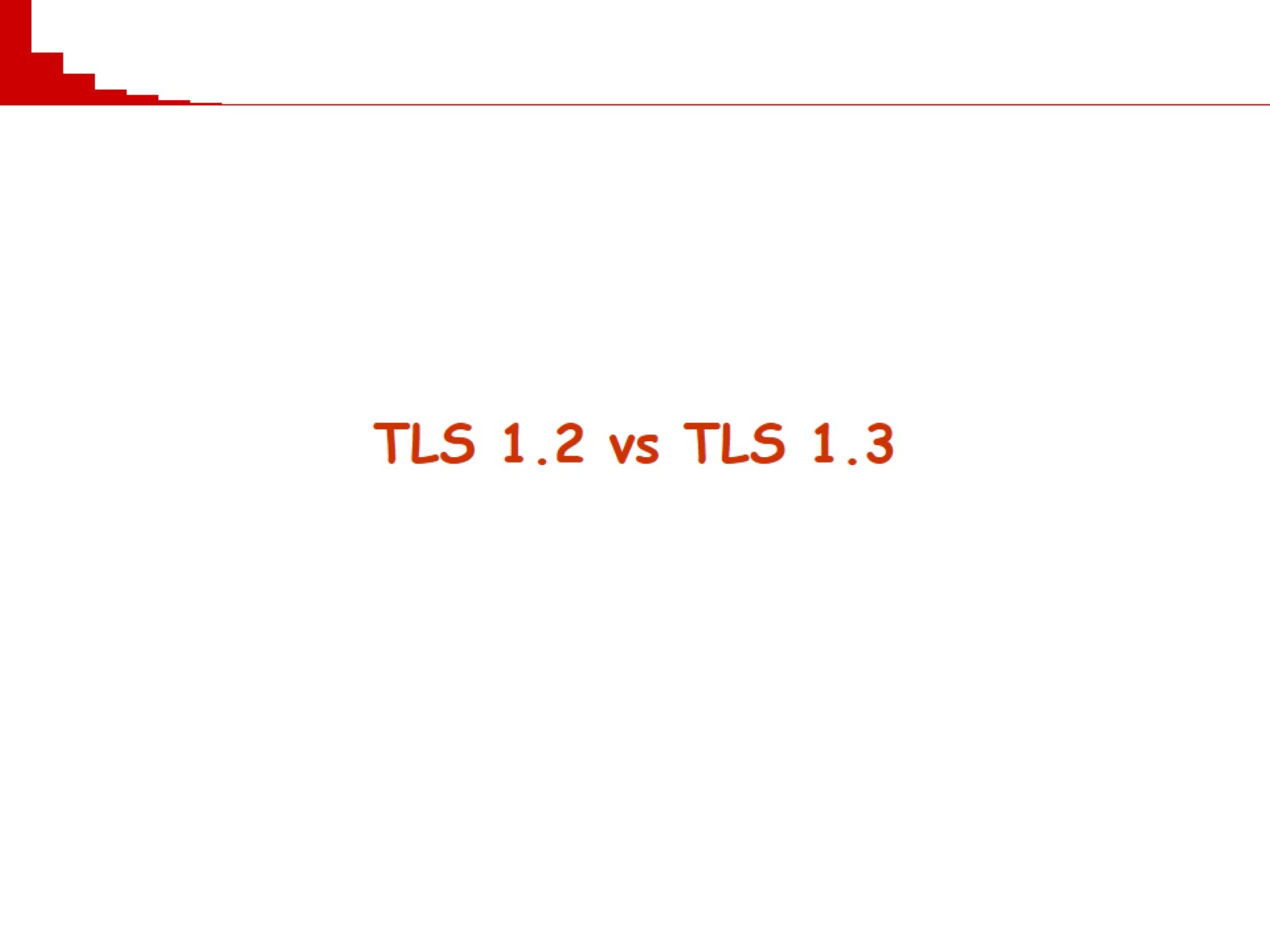 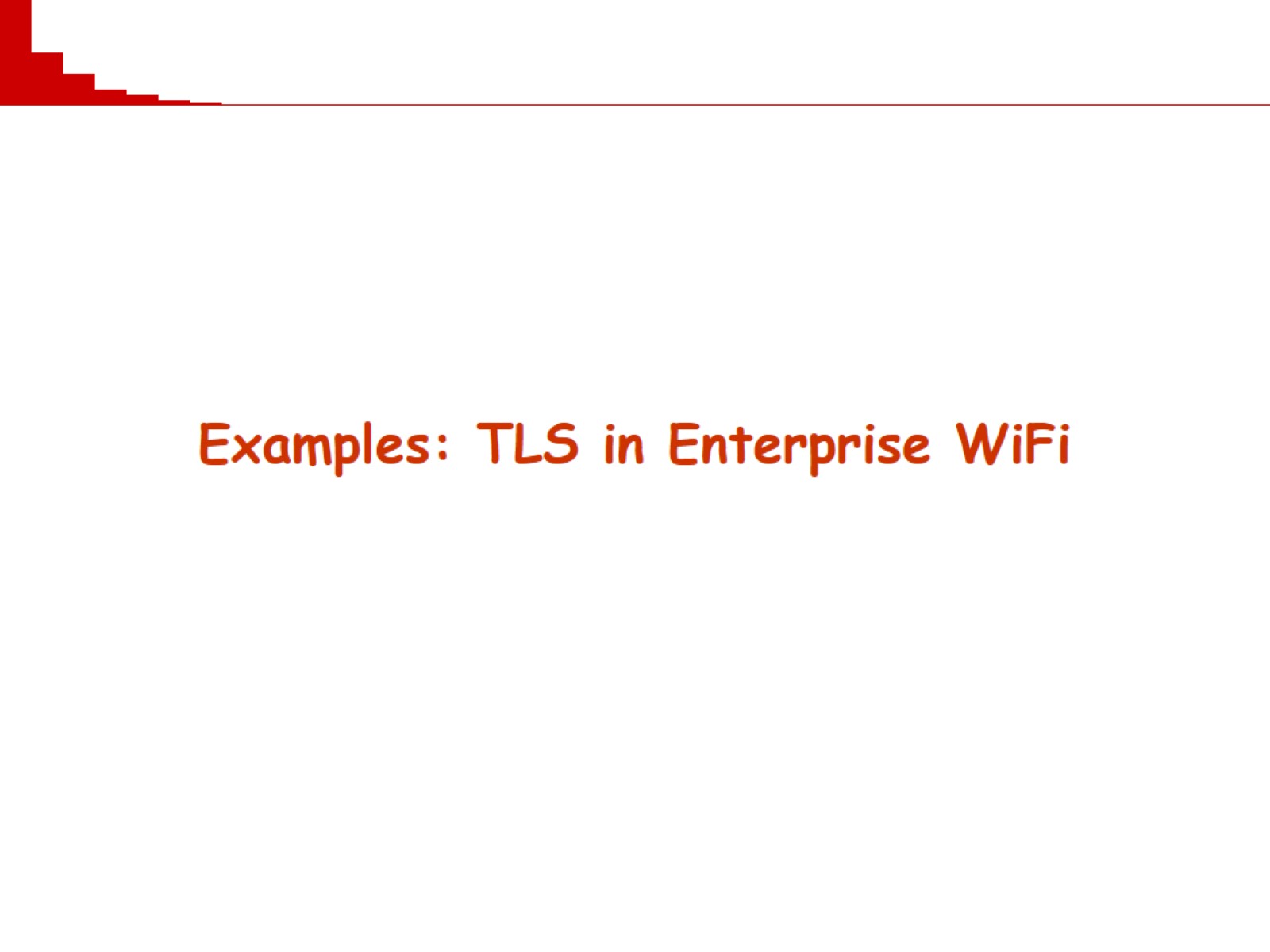 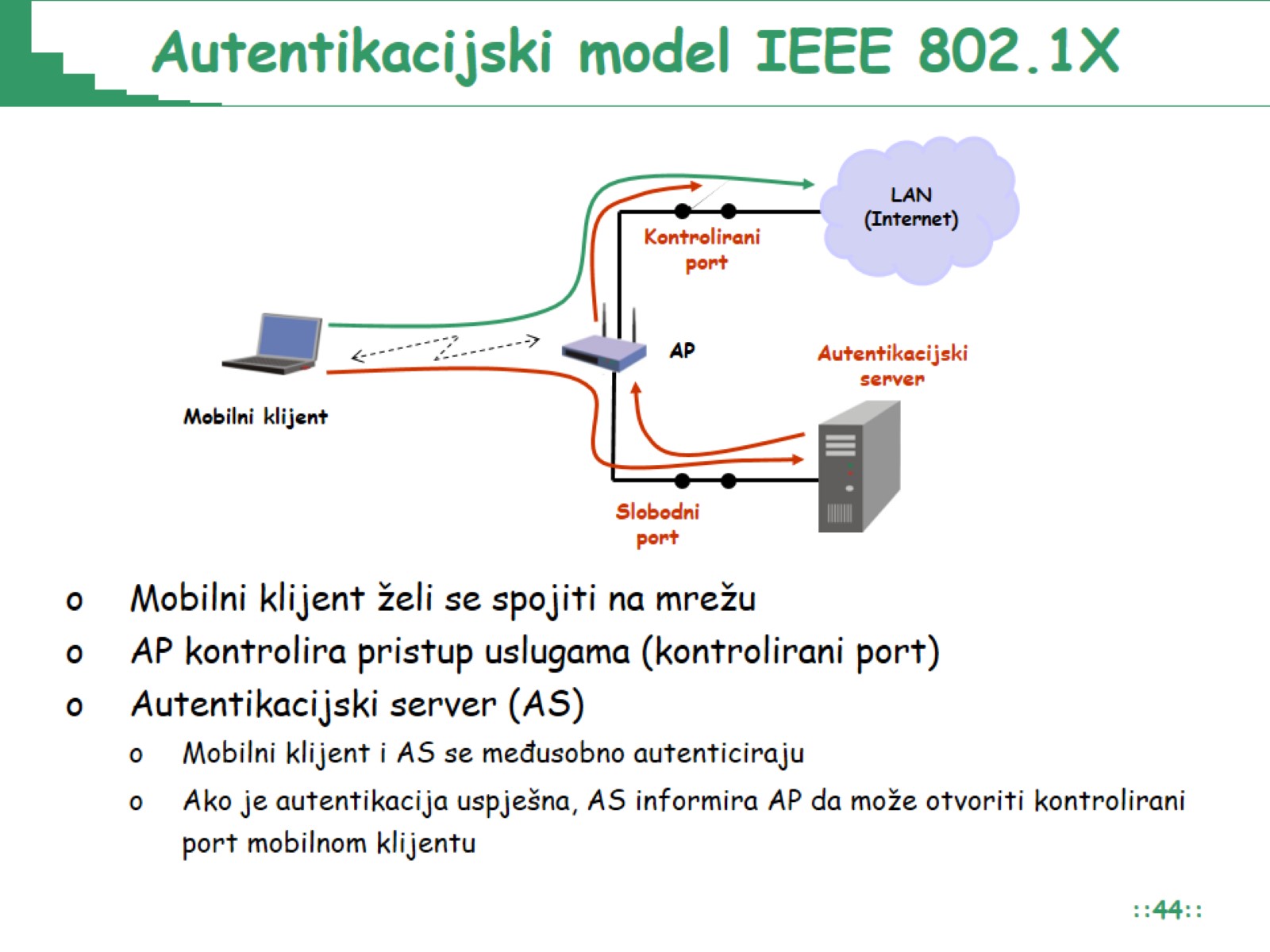 Autentikacijski model IEEE 802.1X
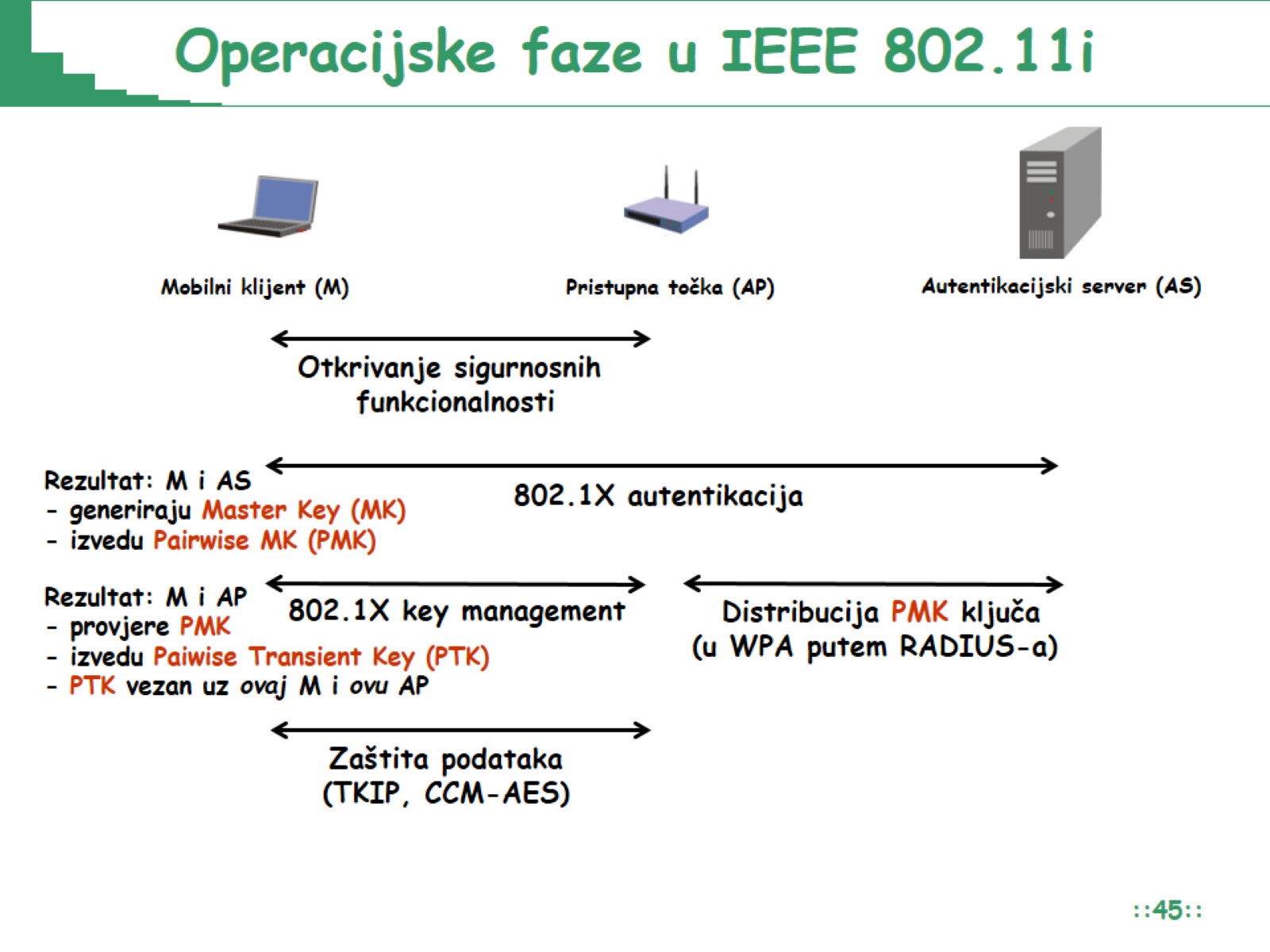 Operacijske faze u IEEE 802.11i
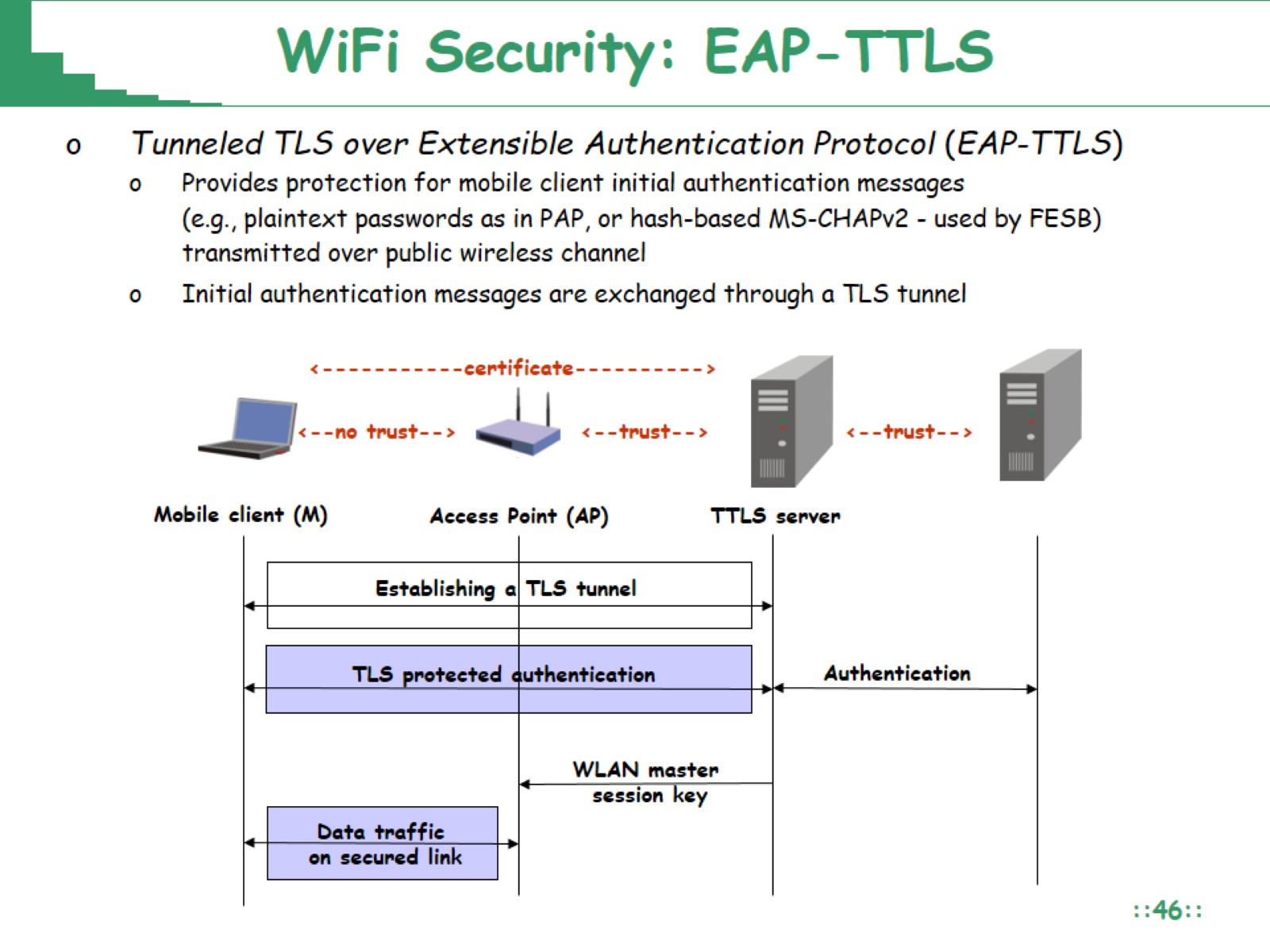 WiFi Security: EAP-TTLS
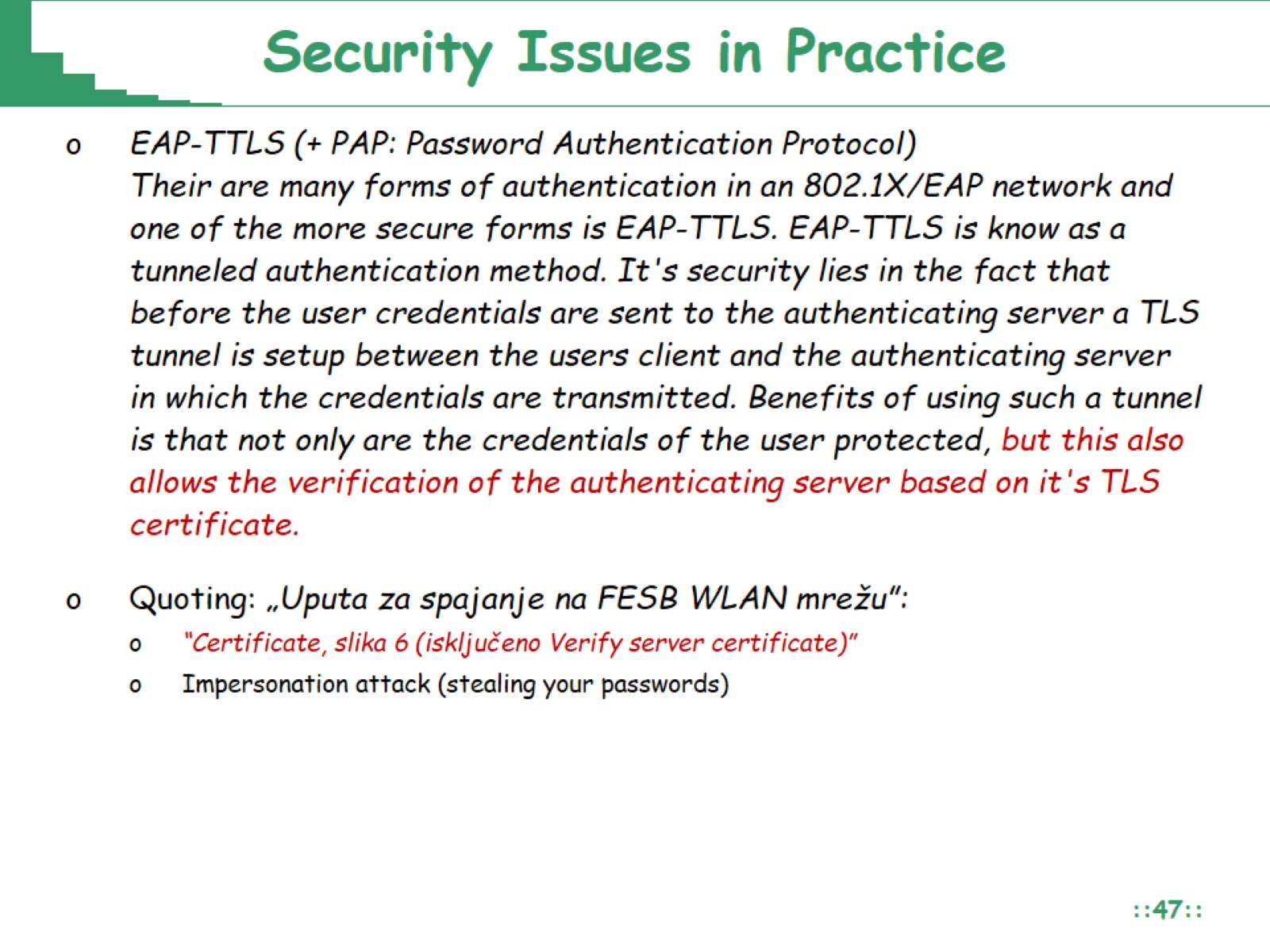 Security Issues in Practice